Library Academic Support
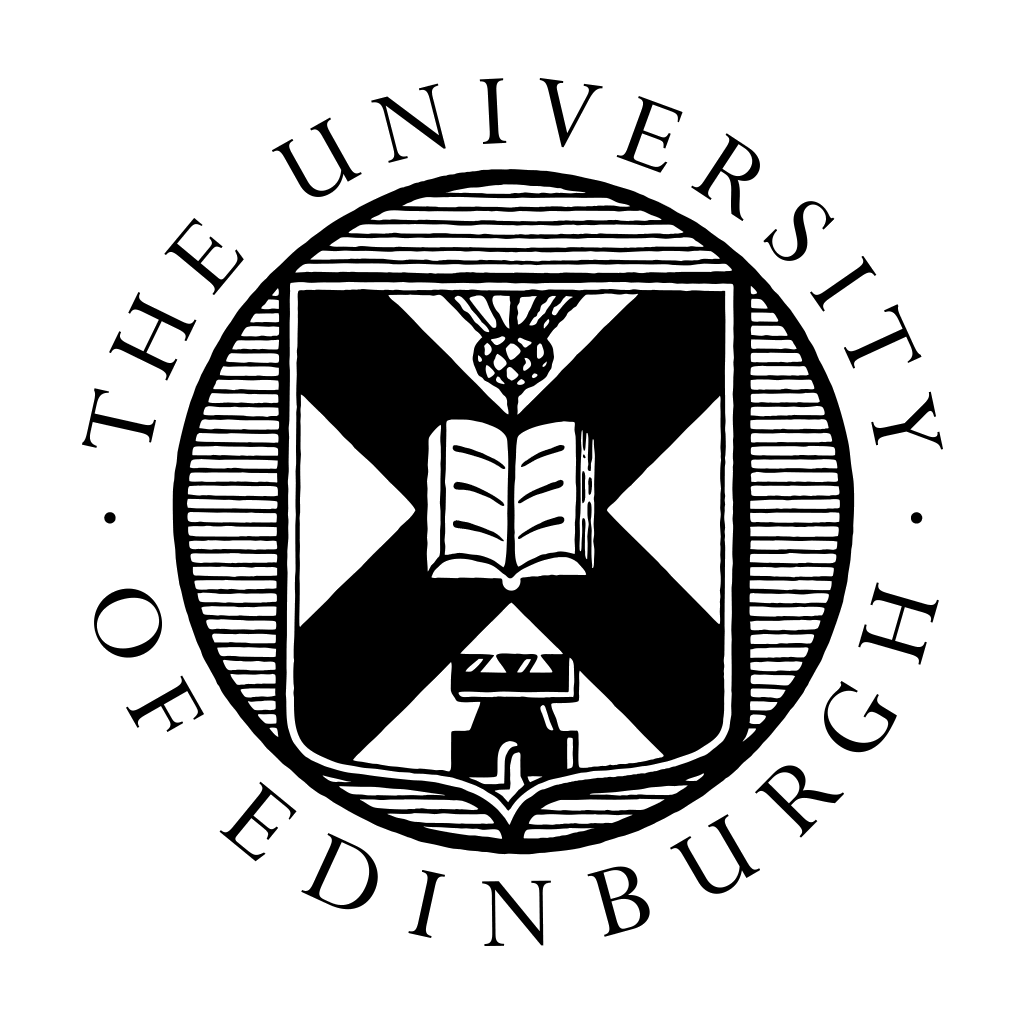 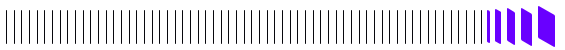 Helping you get the best from the Library, its collections, resources and services
Searching the Research Literature
Academic Support Librarians
www.ed.ac.uk/is/asl 
For IAD PGT
Slides (pptx):
http://www.docs.is.ed.ac.uk/docs/Libraries/Presentations/IADPGTFindingAcademicLiterature.pptx
AY22-23, v.Nov22
Searching the Research Literature (IAD PGT)
Nov22
By the end of the session, you will know:
What to consider before starting to find academic literature.
The range of information resources available to you from UoEdinburgh.
Some techniques to effectively retrieve information for your research.
Know how to be sure you can read what you need from The Library and what to do if you cannot.
2
[Speaker Notes: The overall aim of this session is to look more closely at those resources and give you some general guidance on how to get the best out of them.]
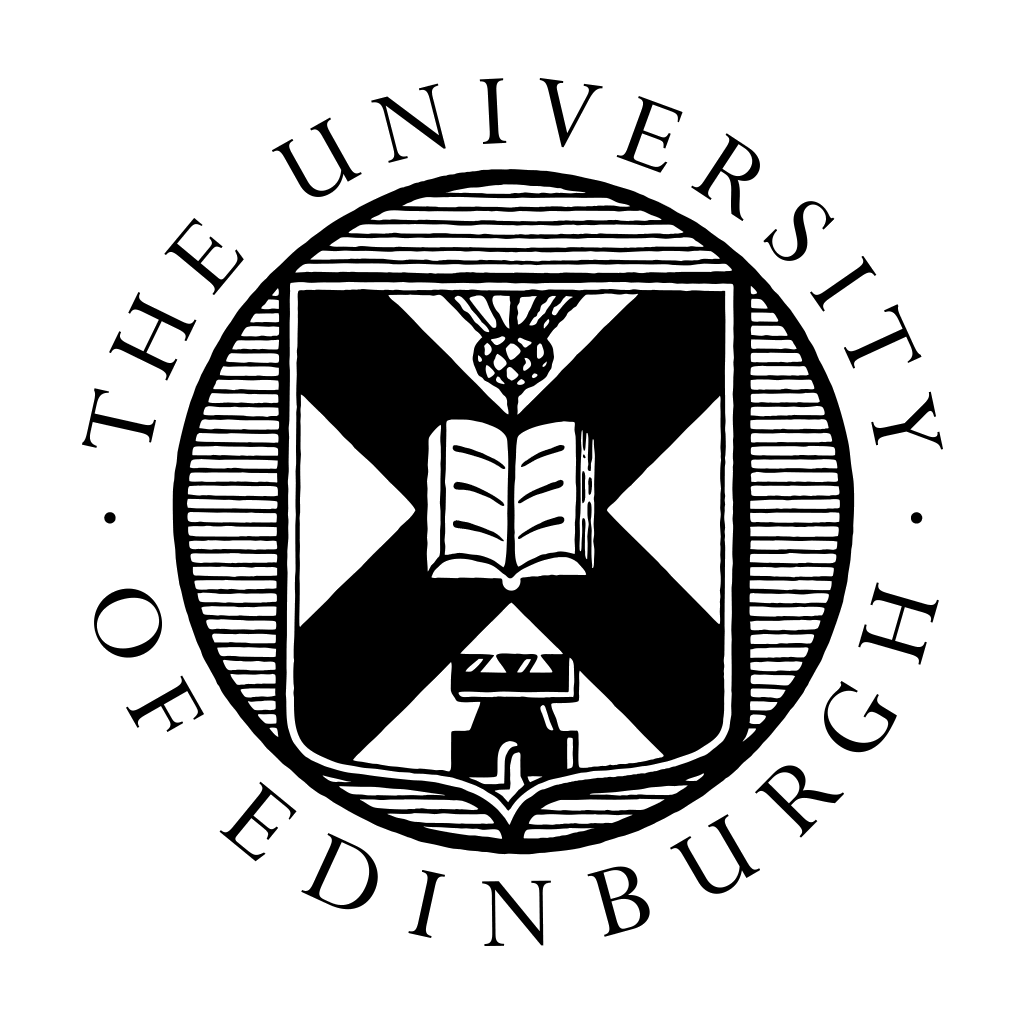 Library Academic Support Team
Information landscape
Libraries buy and provide access to
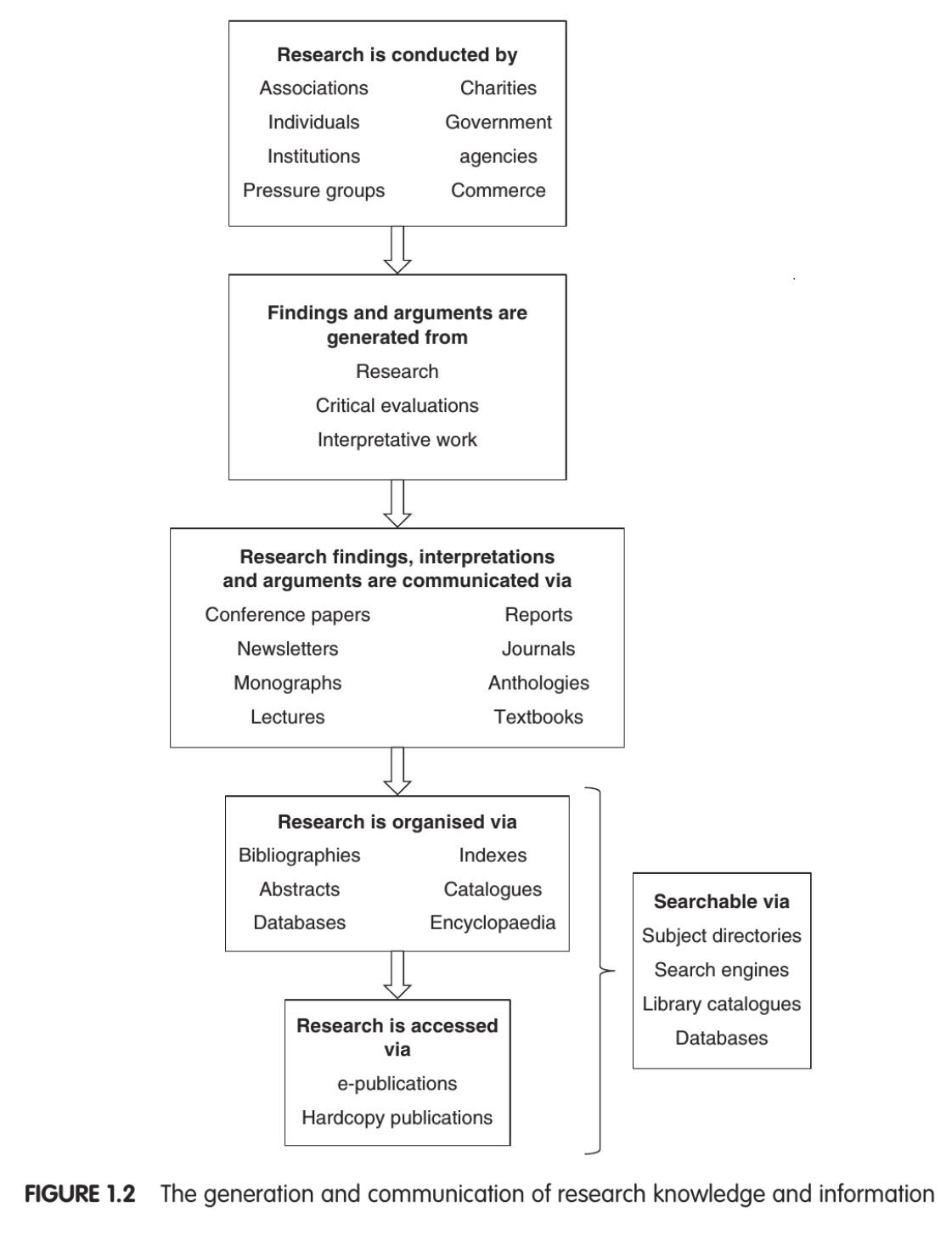 Chris Hart, Doing a Literature Review. 2nd edition (London: SAGE Publications, 2018) p.14. 
https://discovered.ed.ac.uk/permalink/44UOE_INST/7g3mt6/alma9924461186602466 
Accessed on 12 Oct. 2021
3
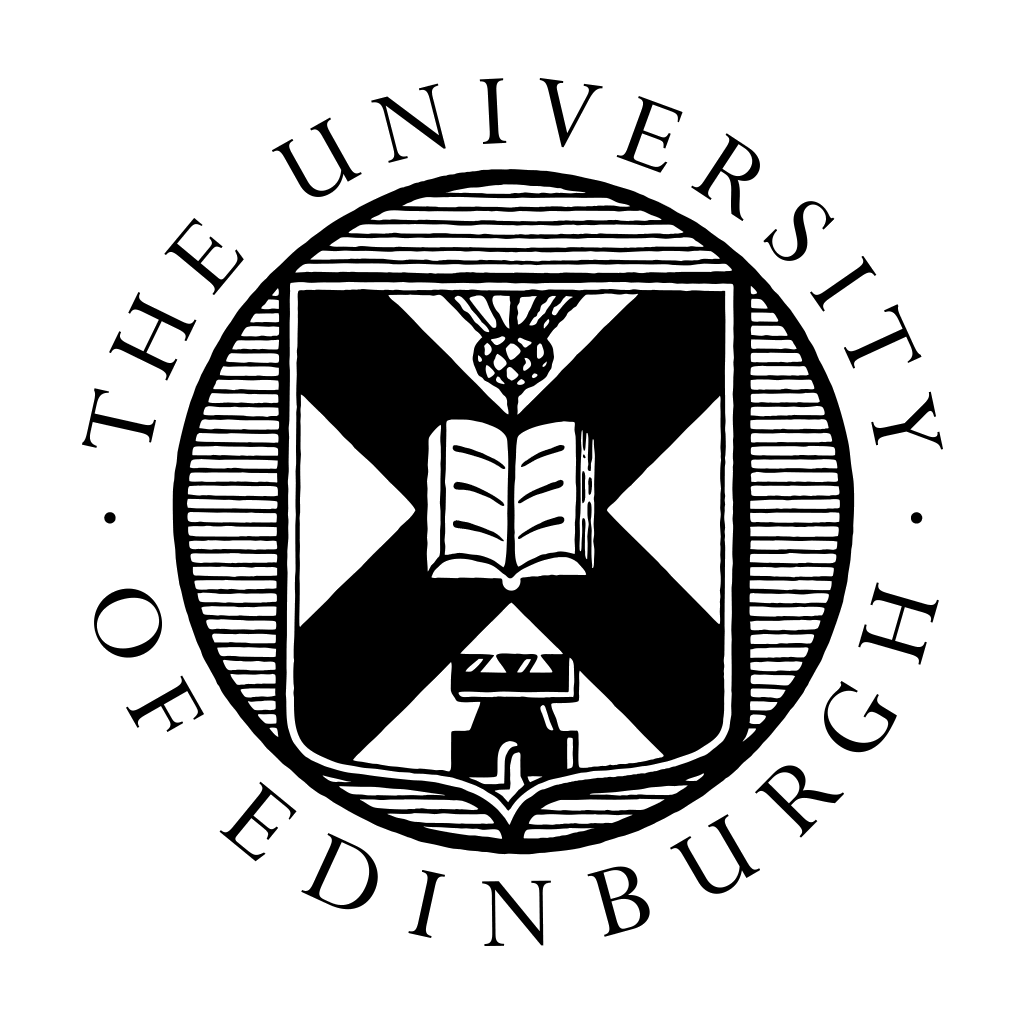 Library Academic Support Team
Source categories
Primary sources: 

Original data or material which is often used to inform further research.

Secondary sources: 

Interpretation, commentary or analysis of other (usually primary) sources.

Tertiary sources: 

Synthesis or index of primary and secondary sources (often reference sources).
More in LibSmart I 
Module 4: Managing Information, Check your source.
Source categories tabulated with examples approached by different disciplines in William Madison Randall Library guide Primary, Secondary, and Tertiary Sources:
https://library.uncw.edu/guides/primary_secondary_and_tertiary_sources
4
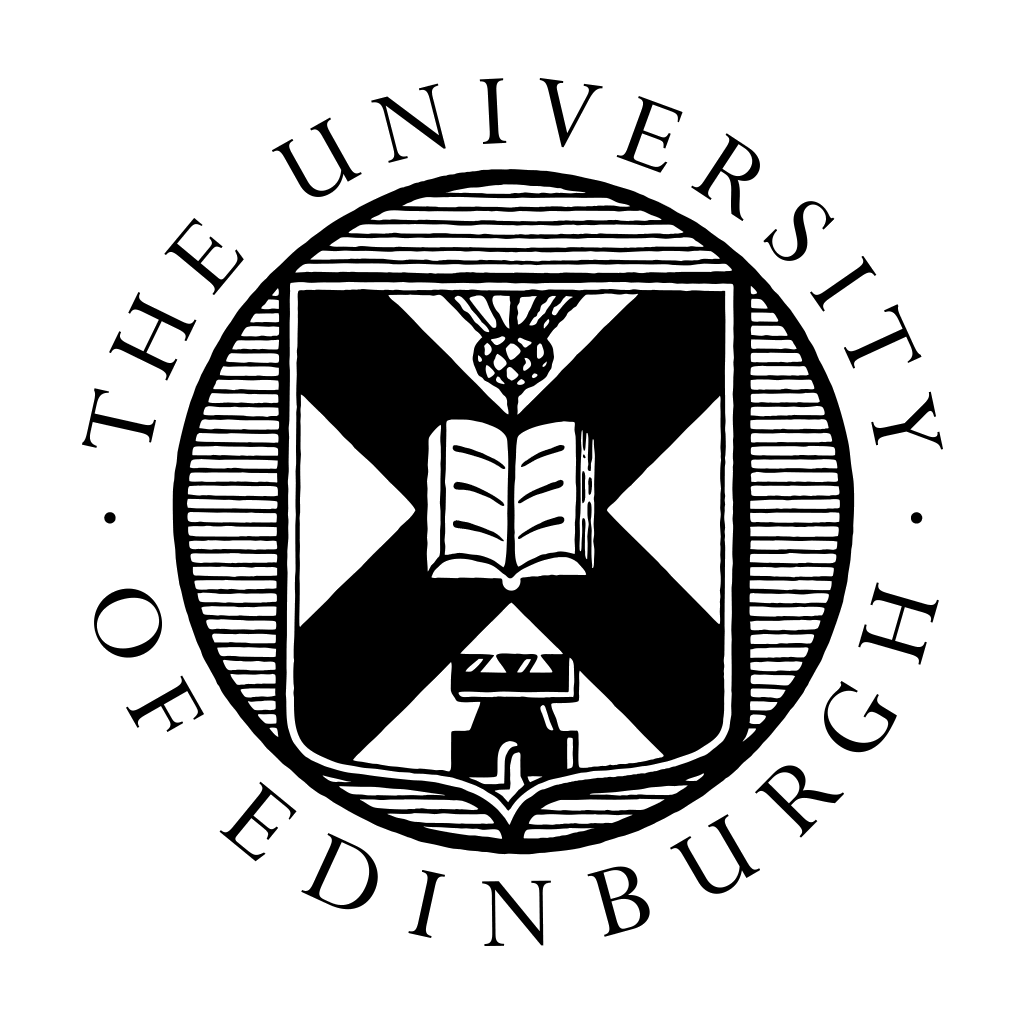 Library Academic Support Team
Thinking before searching
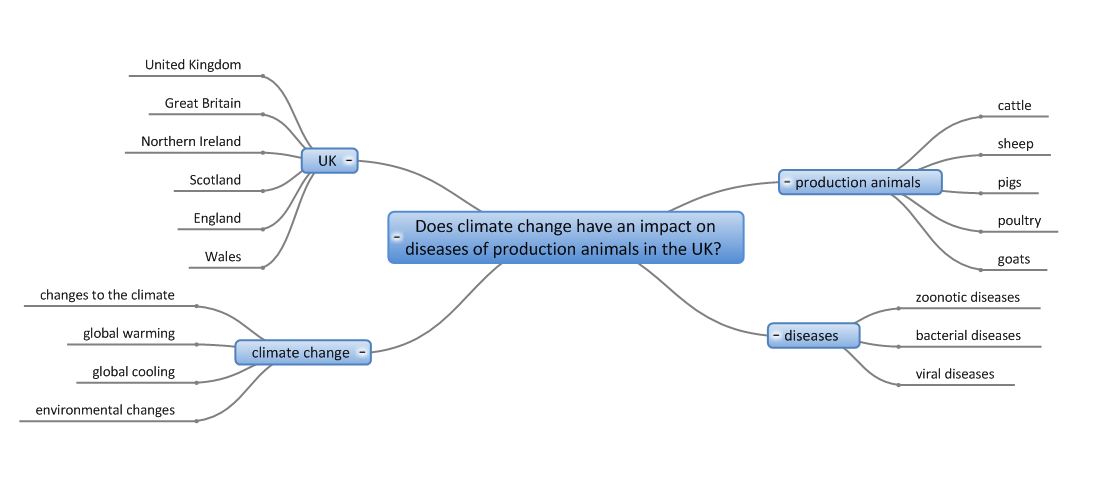 5
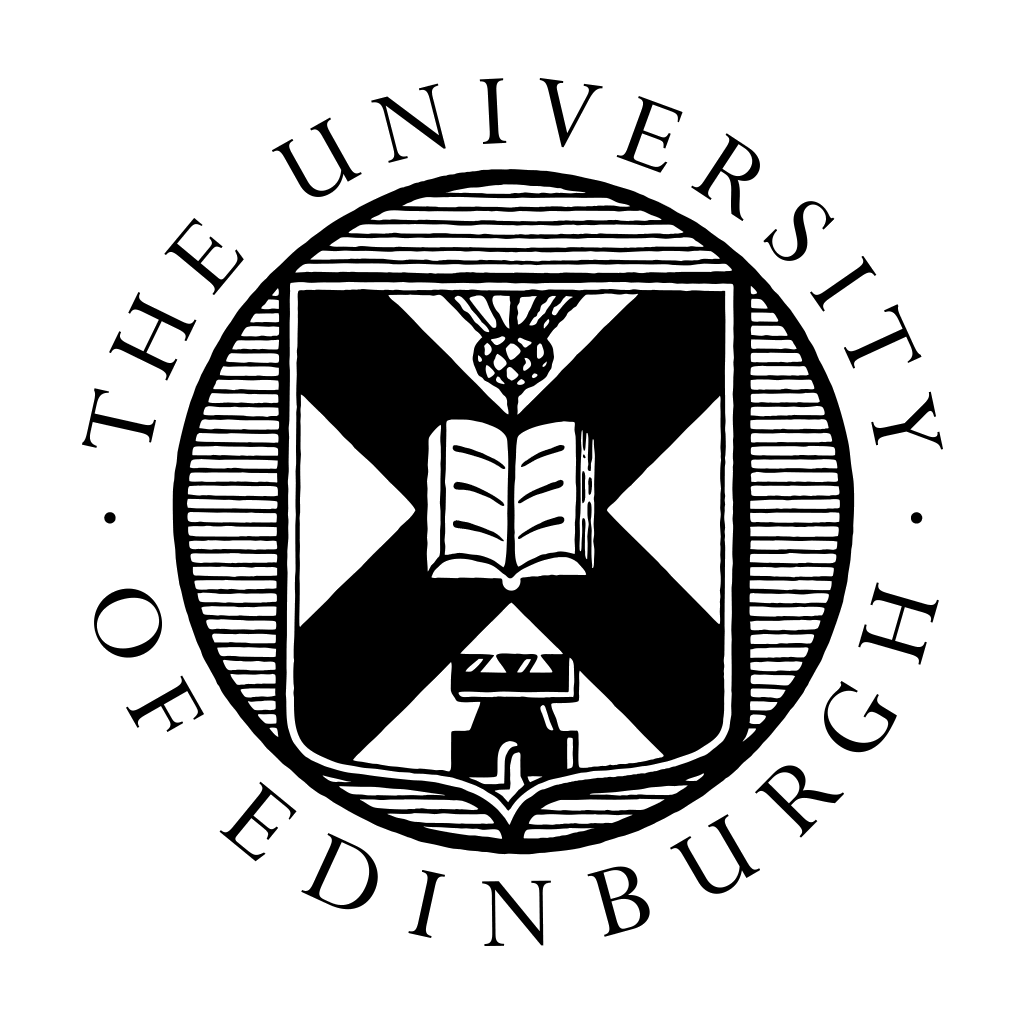 Library Academic Support Team
Thinking before searching
What is your topic?
Identify the main concepts.
What does a paper have to include to make it useful?
What words and phrases are used for your concepts?
Synonyms & related terms.
Words with multiple (all useful) endings, eg:
 modelling, modelled, models 
[modeled, modeling]  

Abbreviations: 
Royal Anthropological Institute, RAI
Changes in terminology over time

Geographical differences in terminology, egs 
farmers markets (UK) & greenmarkets (US)
UK/USA spelling differences, eg: 
behaviour/behavior or paediatric/pediatric
Are there “limits” you want to apply to what you read about?
Can work be too old for inclusion?
Are works in particular languages excluded?
Does research have to have been conducted in a particular way use a particular method of analysis?
6
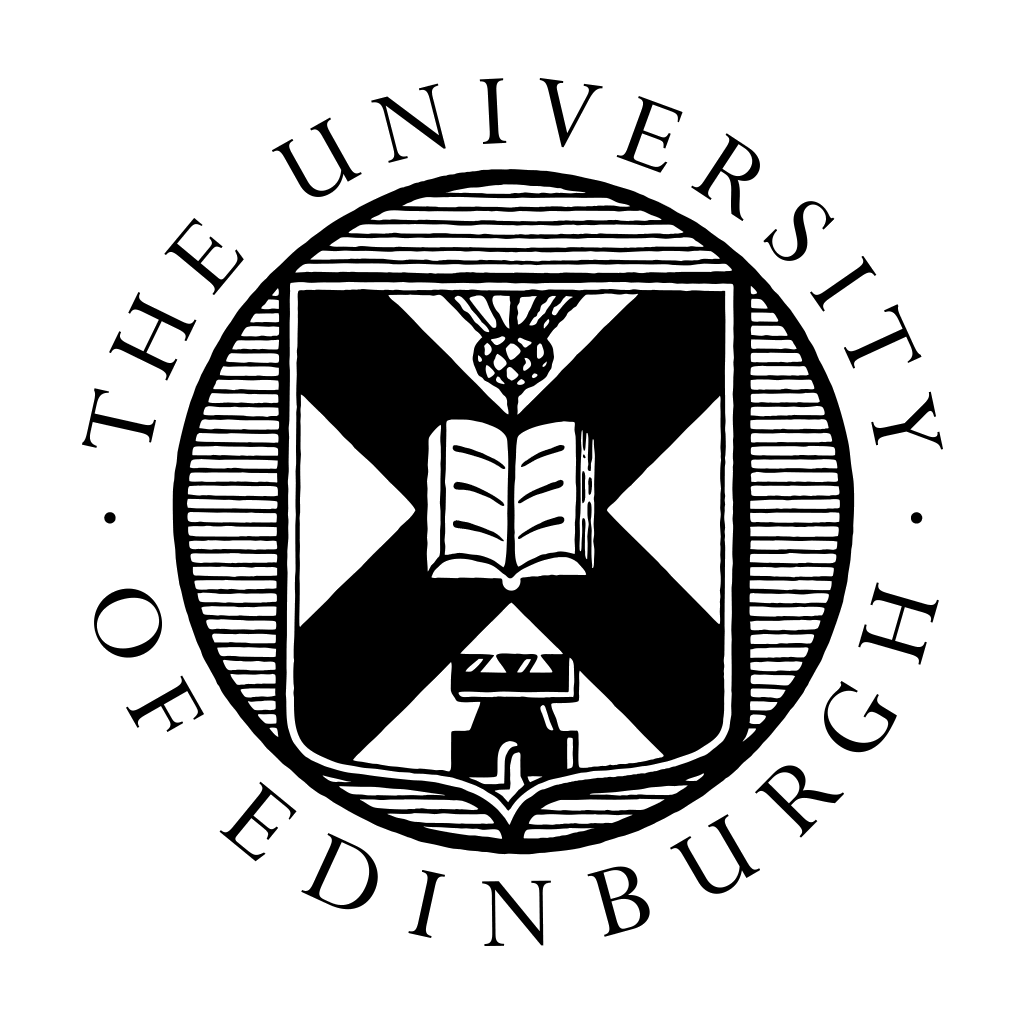 Library Academic Support Team
Thinking before searching
(truncation opportunity)
Synonyms
Synonyms
Useful alternatives
Useful alternatives:
Named programme/problem/vaccine.  
Specific population being vaccinated, eg children for whom the attitude of the parents is what determines uptake?
UK / North American 
English
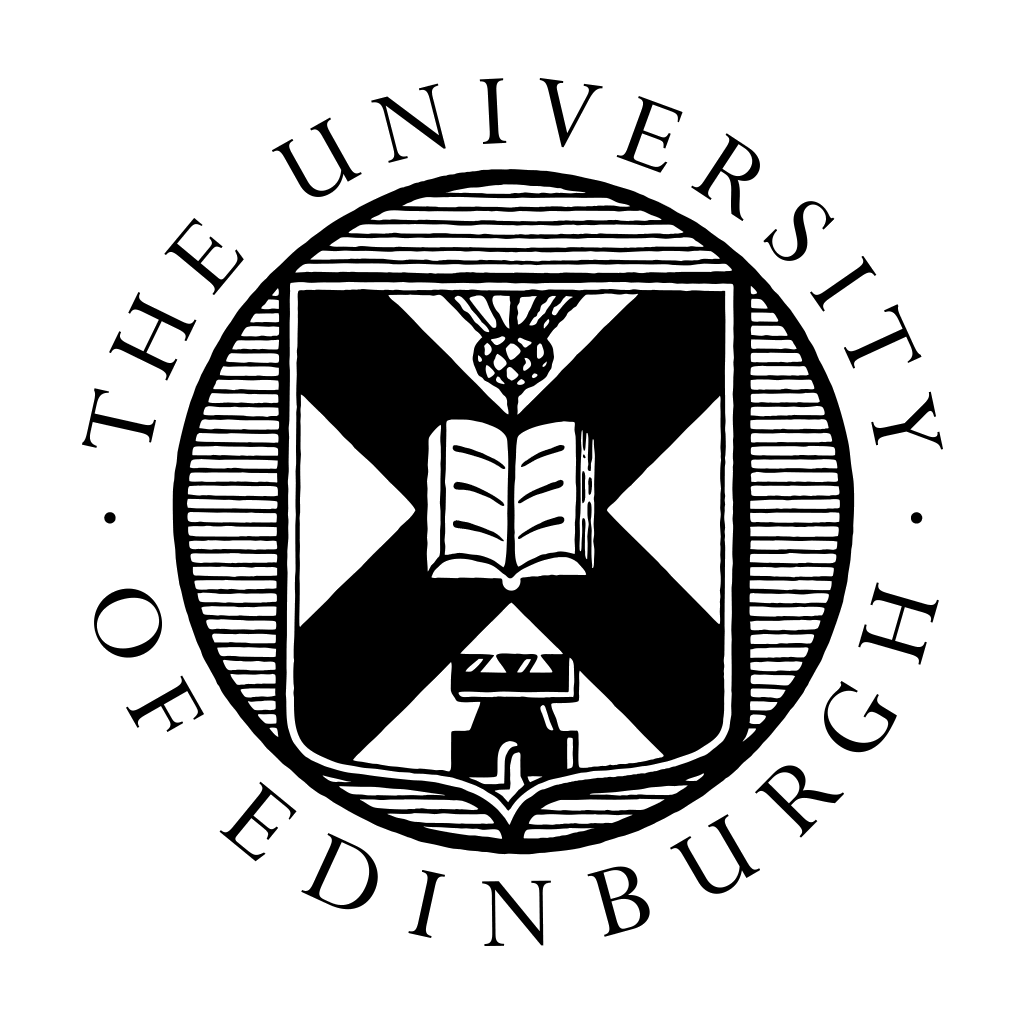 Library Academic Support Team
Where to start?
Start with what you know and/or are comfortable using to find reading material, eg DiscoverEd or Google, textbooks or reference sources.
For more comprehensive searching, consider an abstracting & indexing database.
For primary source material investigate:
Research Data Management Team’s Find and reuse data

Library Subject Guides, eg Digital primary source and archive collections; Newspapers, magazines and other news sources

LibSmart II modules include
Business information | Digital news sources | Digital primary sources and digital scholarship | Digital images sources | Government and policy research | Legal information | Special Collections fundamentals.
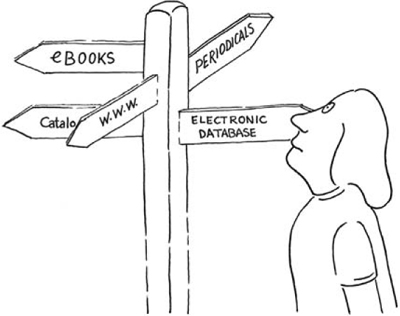 8
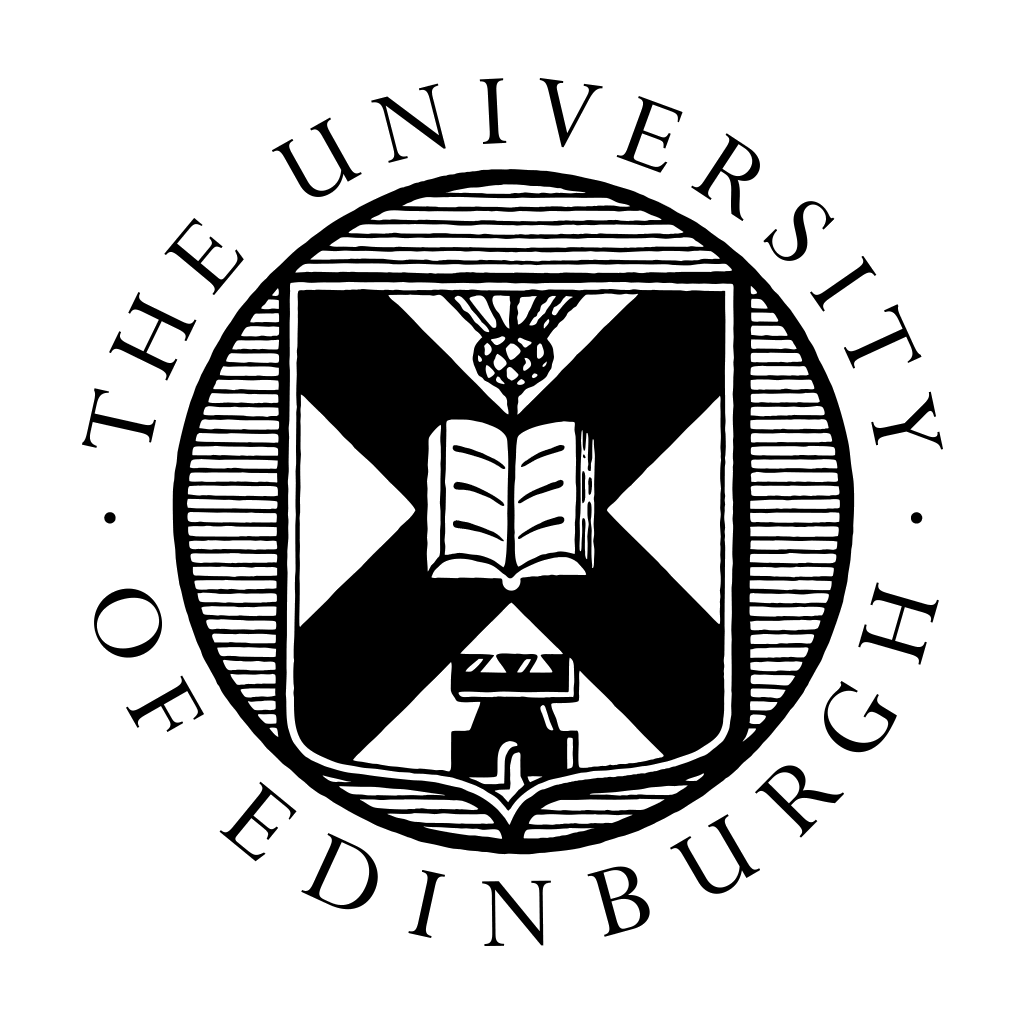 Library Academic Support Team
Some steps in topic selection
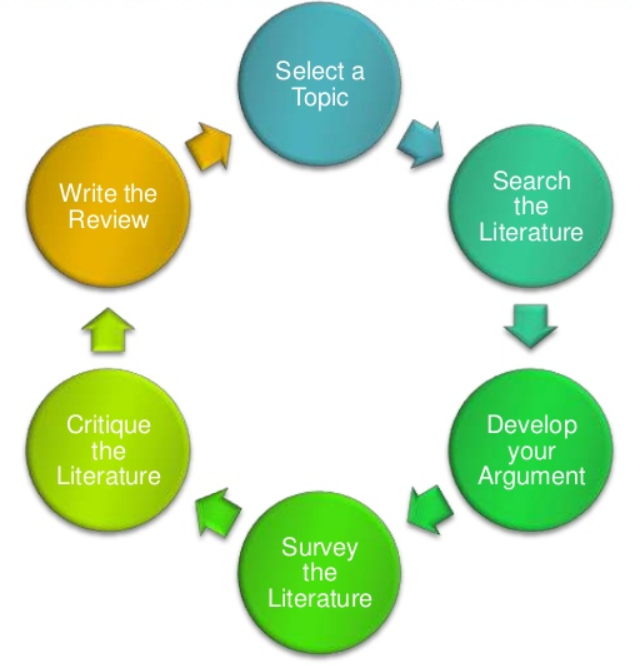 Define your topic


Identify potential sources of information
Use resources you are familiar with to get:
an initial feel for the literature. 
an idea of whether you will find relevant papers for the review topic you’ve chosen.
Scoping
Search selected resources including relevant abstracting and indexing / bibliographic databases
Original Diagram: Machi, L.A. & McEvoy, B.T. (2012) The literature review: six steps to success, 2nd ed, Thousand Oaks, California: Corwin Press. https://discovered.ed.ac.uk/permalink/44UOE_INST/110jsec/alma9924314053502466
 (3rd ed)
9
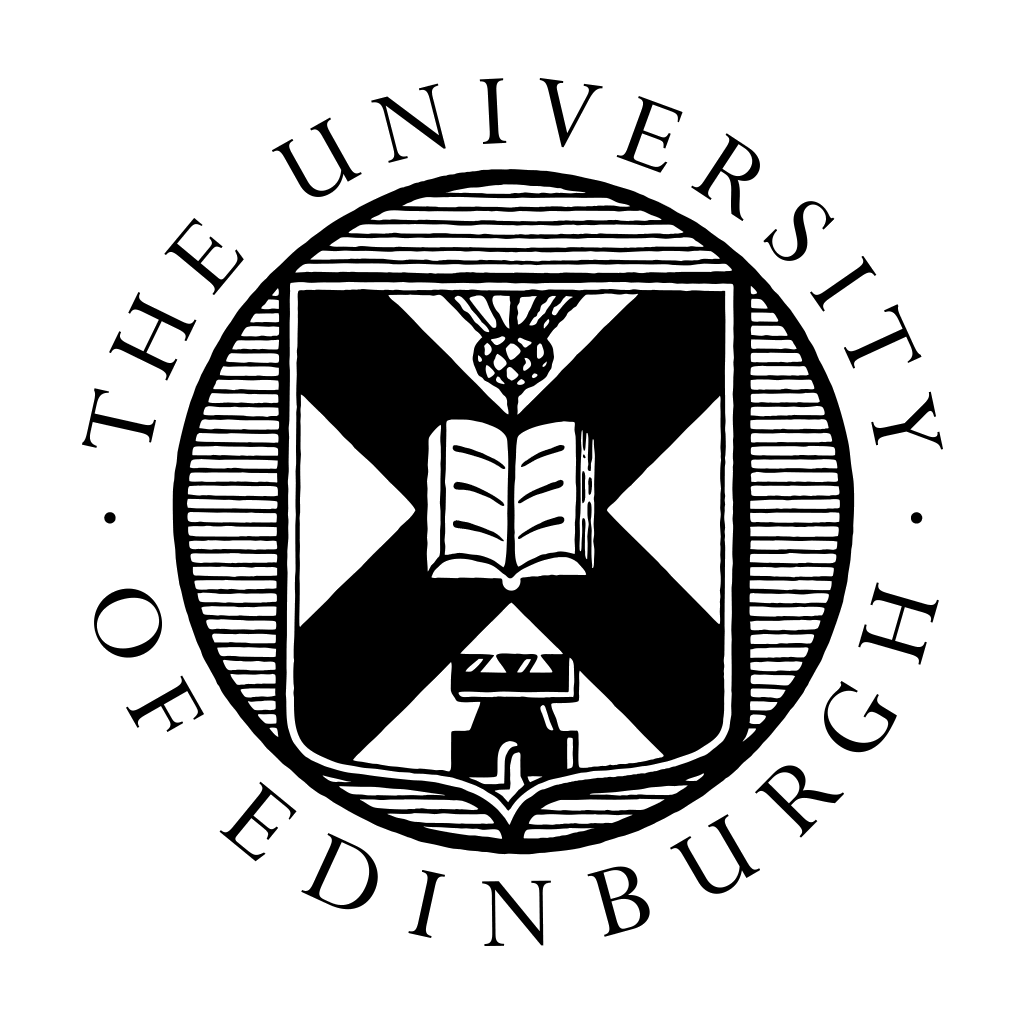 Library Academic Support Team
Changing your question
10
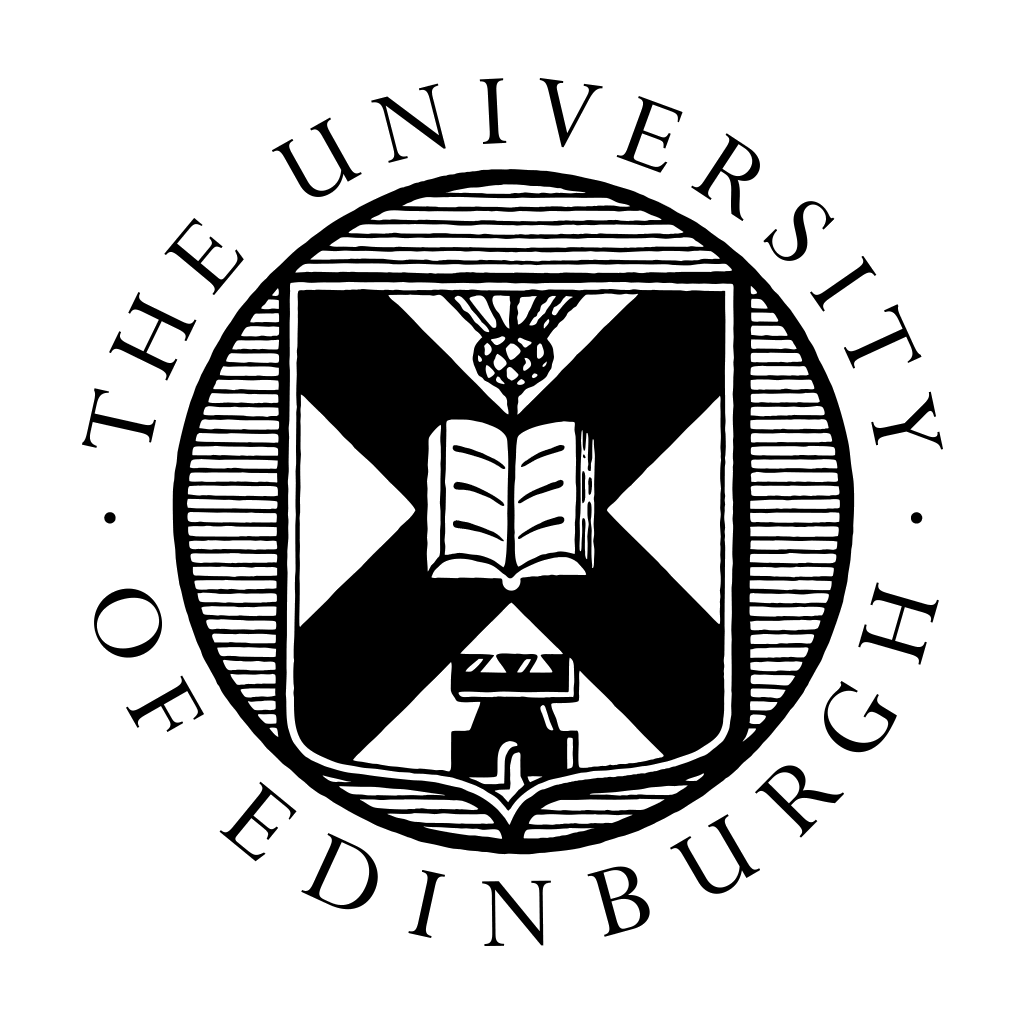 Library Academic Support Team
Published example
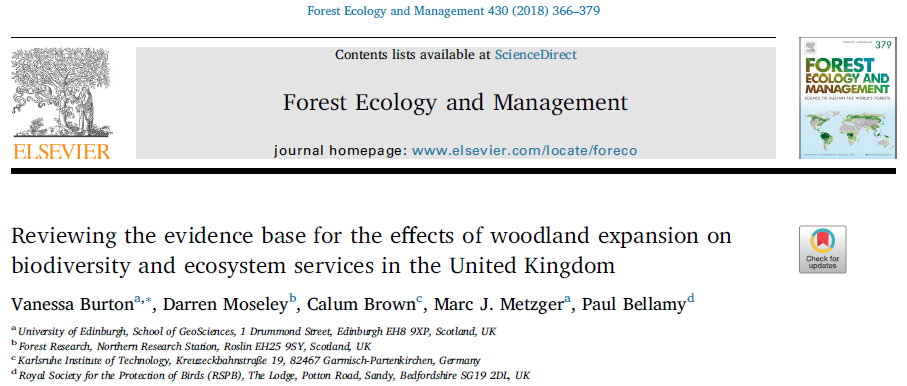 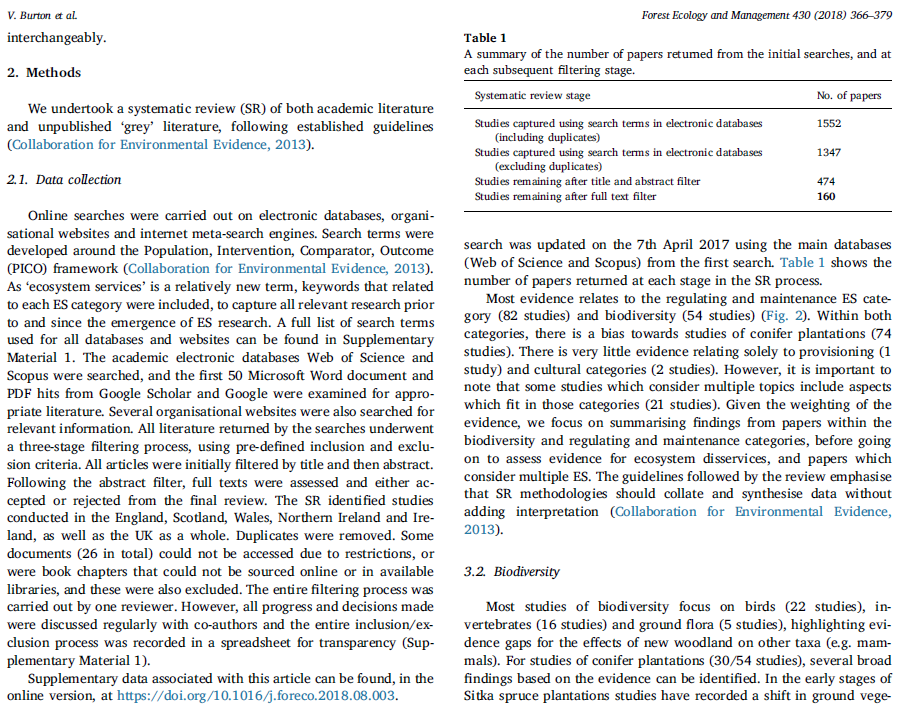 Frameworks

Population, Problem, Intervention, Comparison, Outcome, Study Type/Time

More: 
PICOS/T, PEO, PICo, SPIDER Frameworks (plus ECLIPSe and SPICE) (pdf)
11
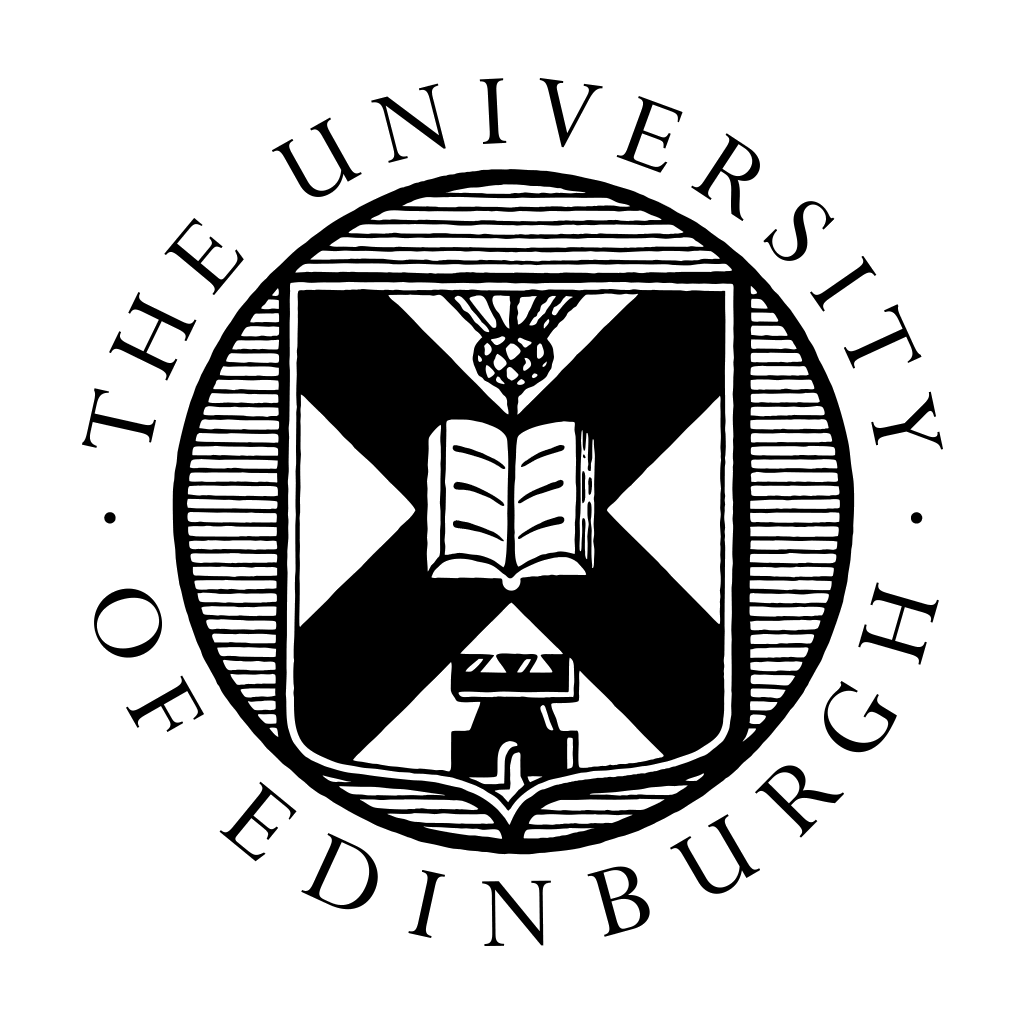 Library Academic Support Team
Published example – search strategy
Burton, V, et al (2018) Reviewing the evidence base for the effects of woodland expansion on biodiversity and ecosystem services in the United Kingdom, Forest Ecology and Management, 430, 366-379. https://doi.org/10.1016/j.foreco.2018.08.003
12
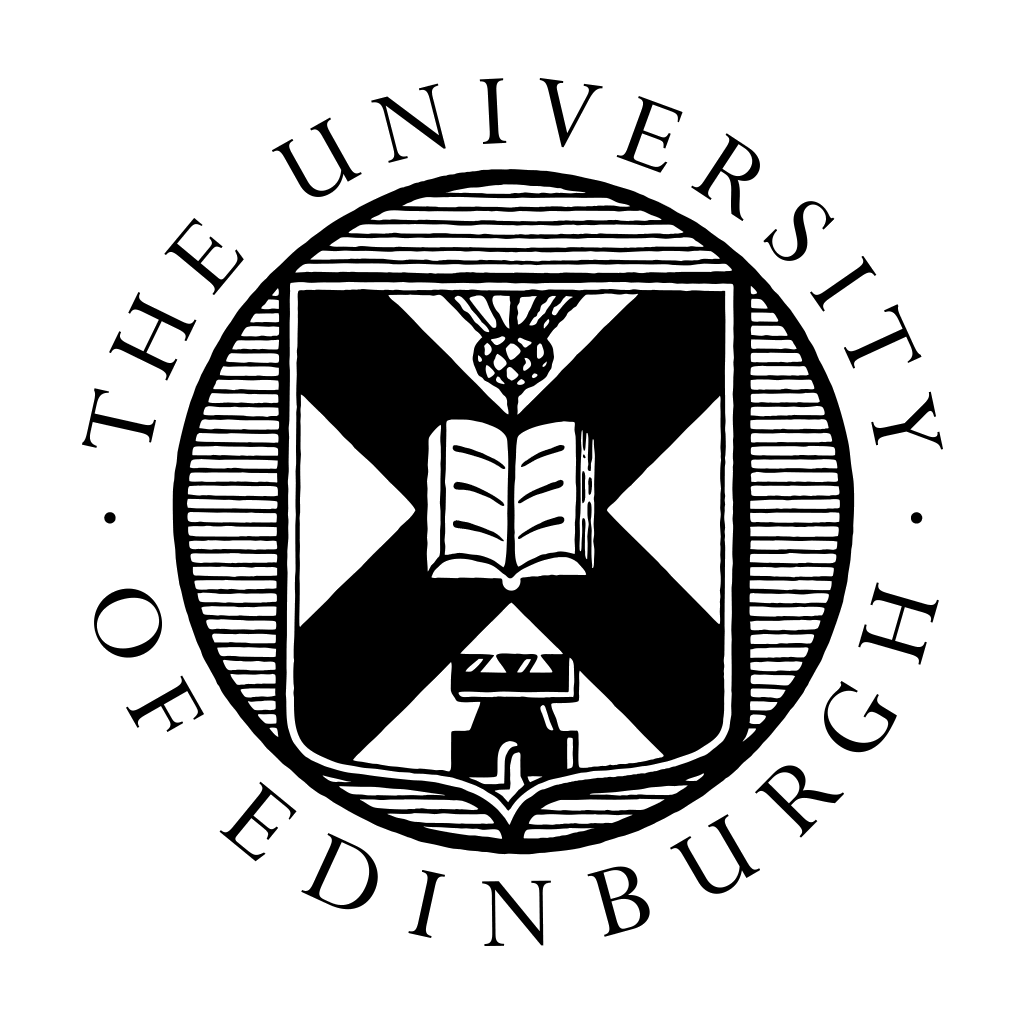 Library Academic Support Team
Combining search terms: using your synonyms
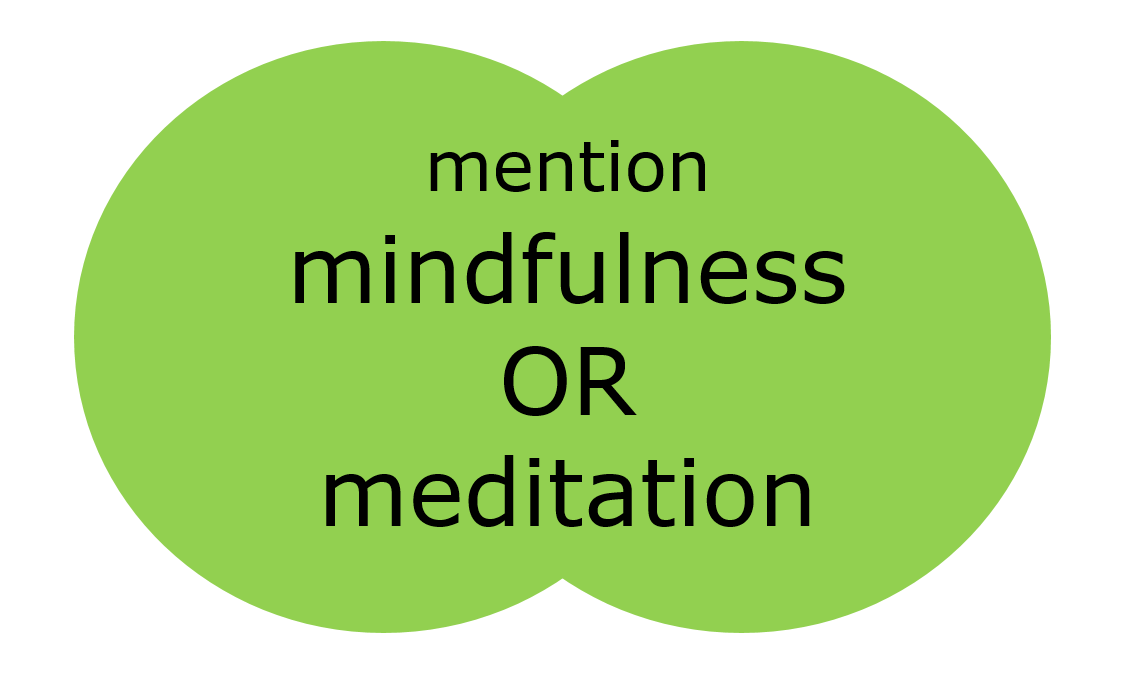 Higher number of results
13
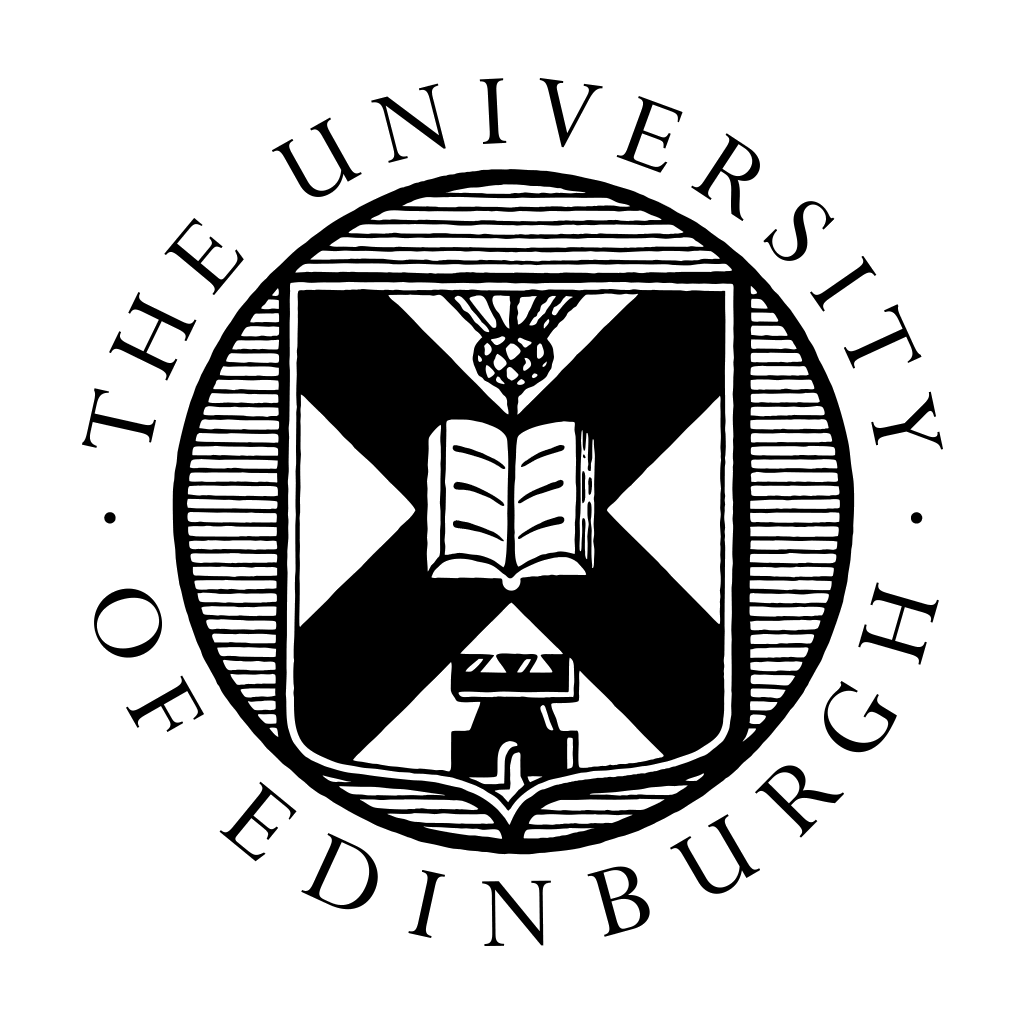 Library Academic Support Team
Combining search terms: 
looking for more than one concept
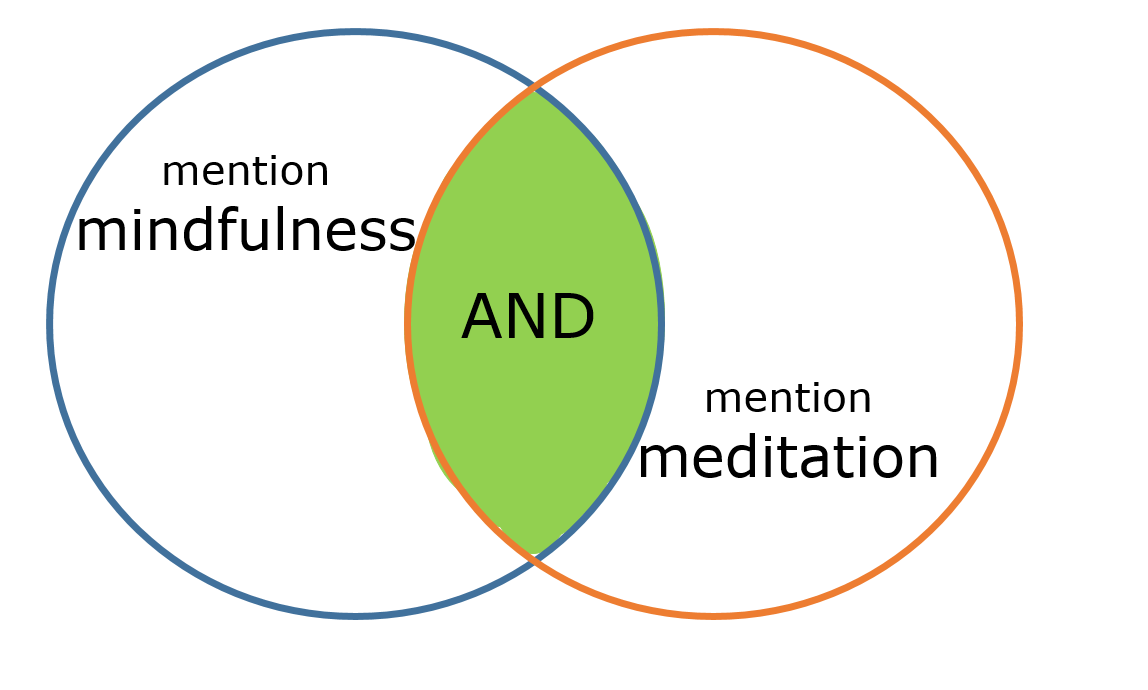 Smaller number of results
14
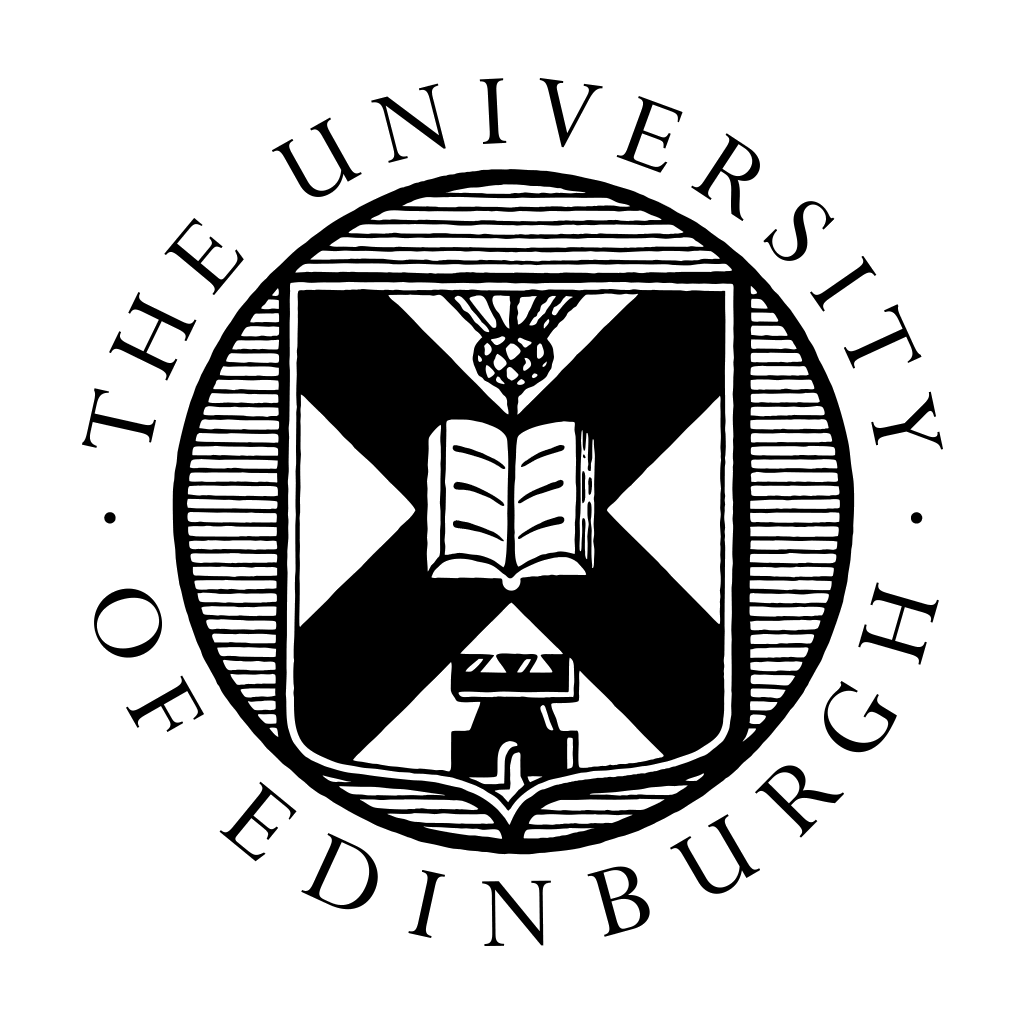 Library Academic Support Team
Combining search terms - be careful with NOT!
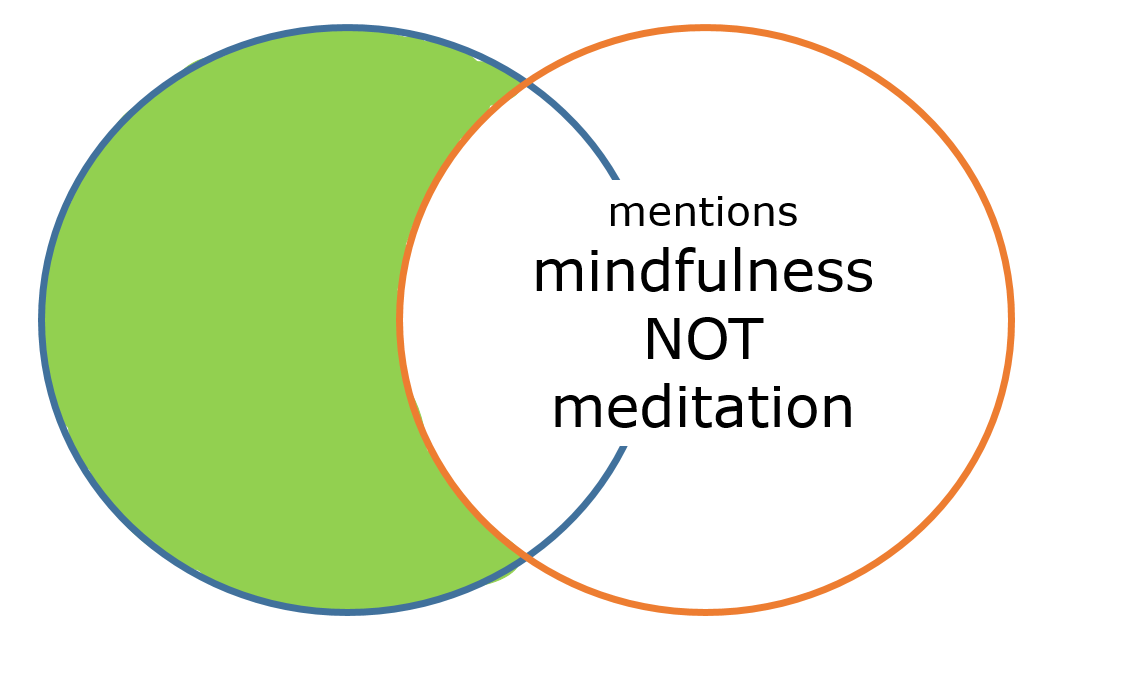 Excludes all records/results which have the word meditation.

What about research which looks at both?
15
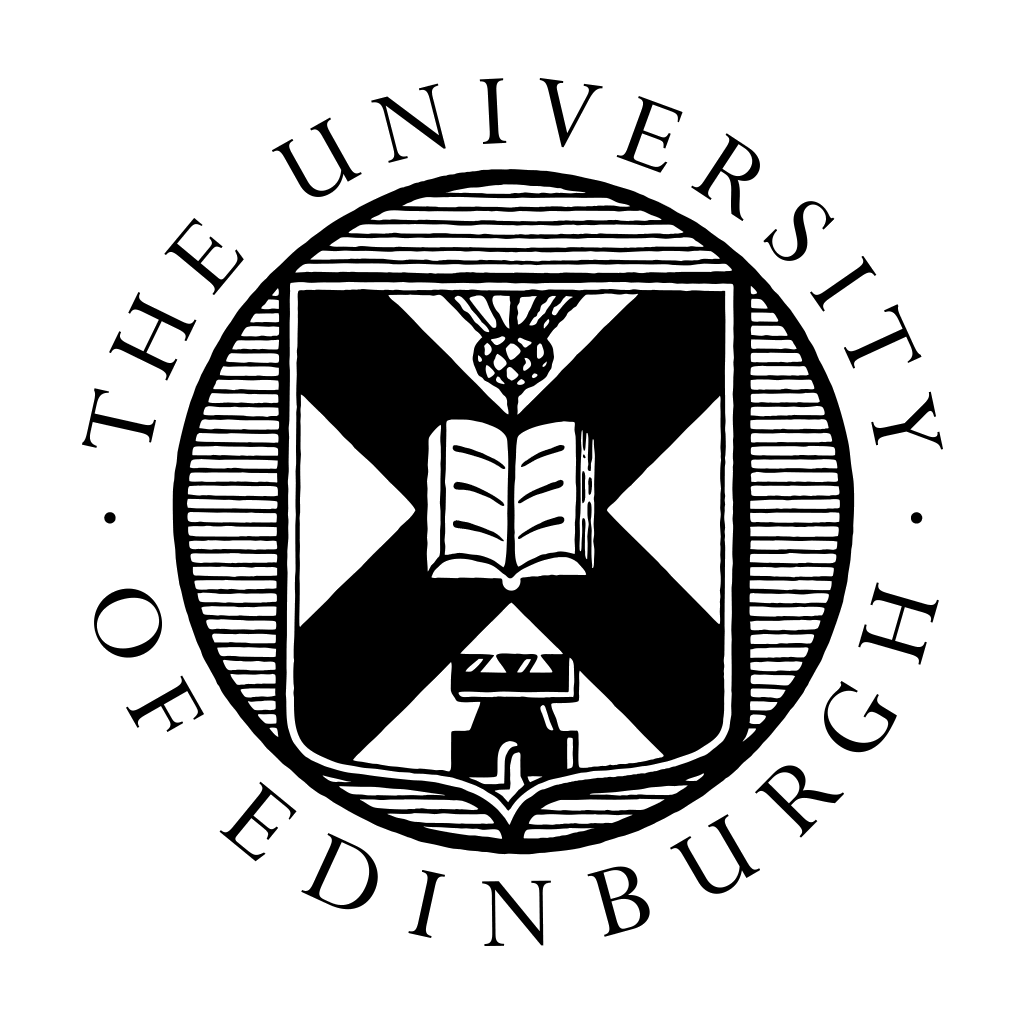 Library Academic Support Team
*
Truncation     and searching “for phrases”
Words with multiple (all useful) endings, eg:
 modelling, modelled, models [modeled, modeling]  

UK/USA spelling differences, eg: 
behaviour/behavior
Truncation symbol, often the asterisk *, to stand for zero or any number of characters:

model*
behavio*
…use “double quotes”, eg 

“high blood pressure”
“exam* stress*”
Returning words entered in order, ie as a phrase rather than just all the words being present…
Wildcard  eg ? for zero/one character differences – encyclop?edia, wom?n
Proximity searching for words near or next to each other, eg catalyst* NEAR/X engine*
16
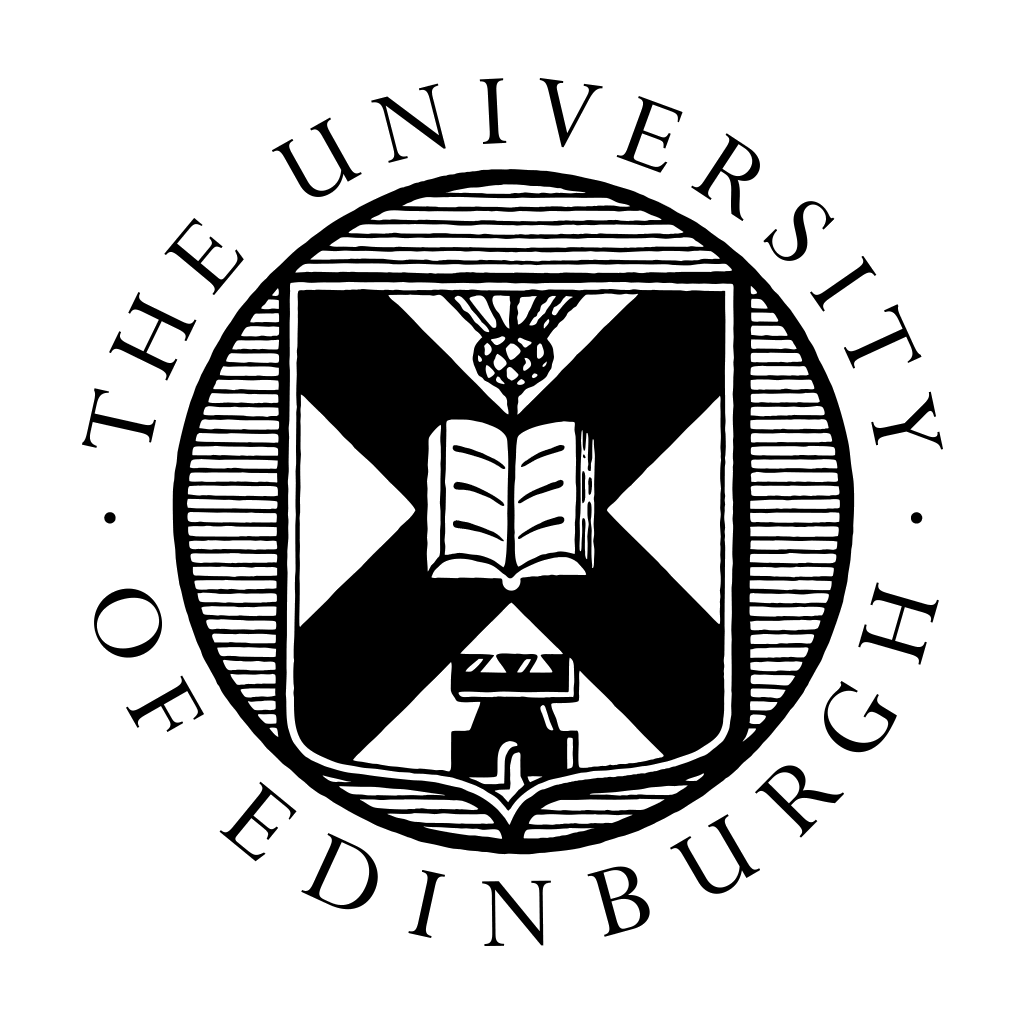 Library Academic Support Team
Published example – search strategies
Burton, V, et al (2018) Reviewing the evidence base for the effects of woodland expansion on biodiversity and ecosystem services in the United Kingdom, Forest Ecology and Management, 430, 366-379. https://doi.org/10.1016/j.foreco.2018.08.003
17
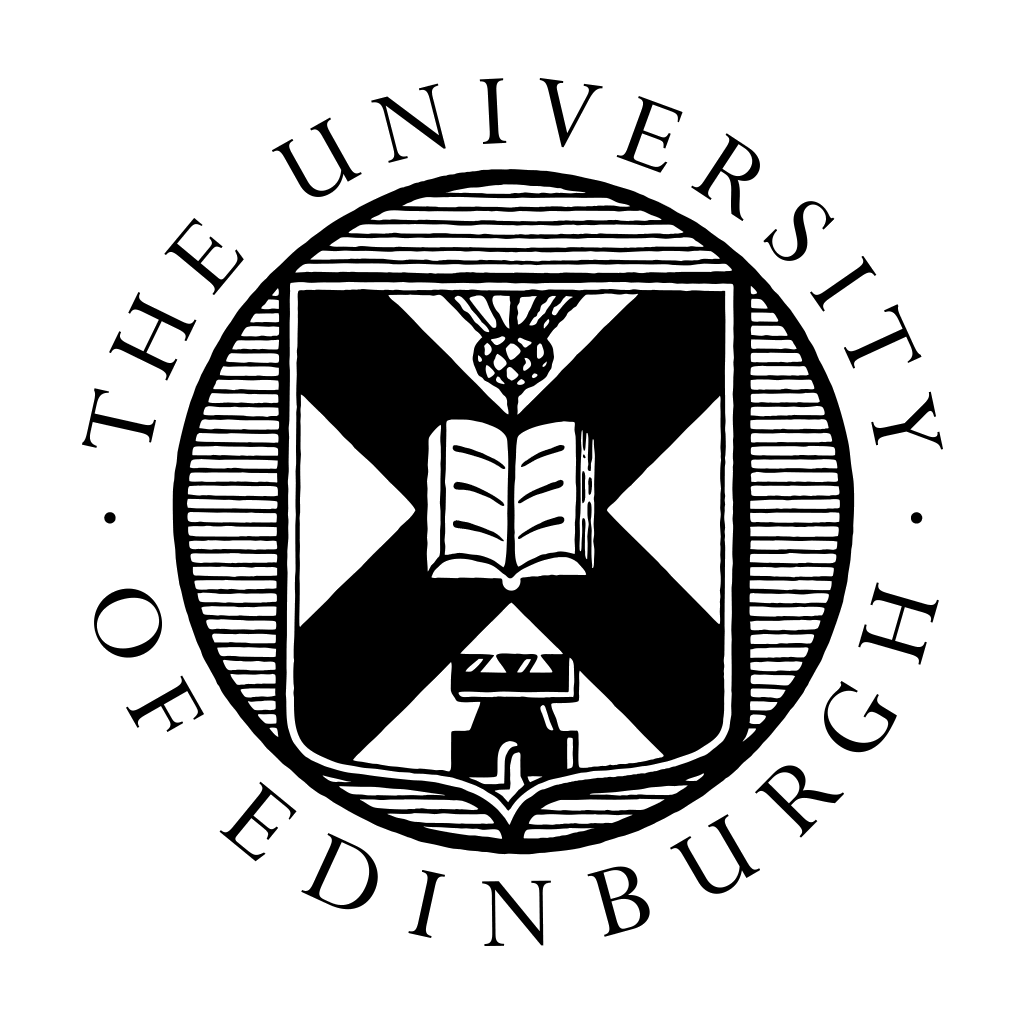 Library Academic Support Team
Starting your search with what you know
Using resources you are familiar with can help you get 
a feel for the literature. 
an idea of whether you will find relevant papers for your topic.
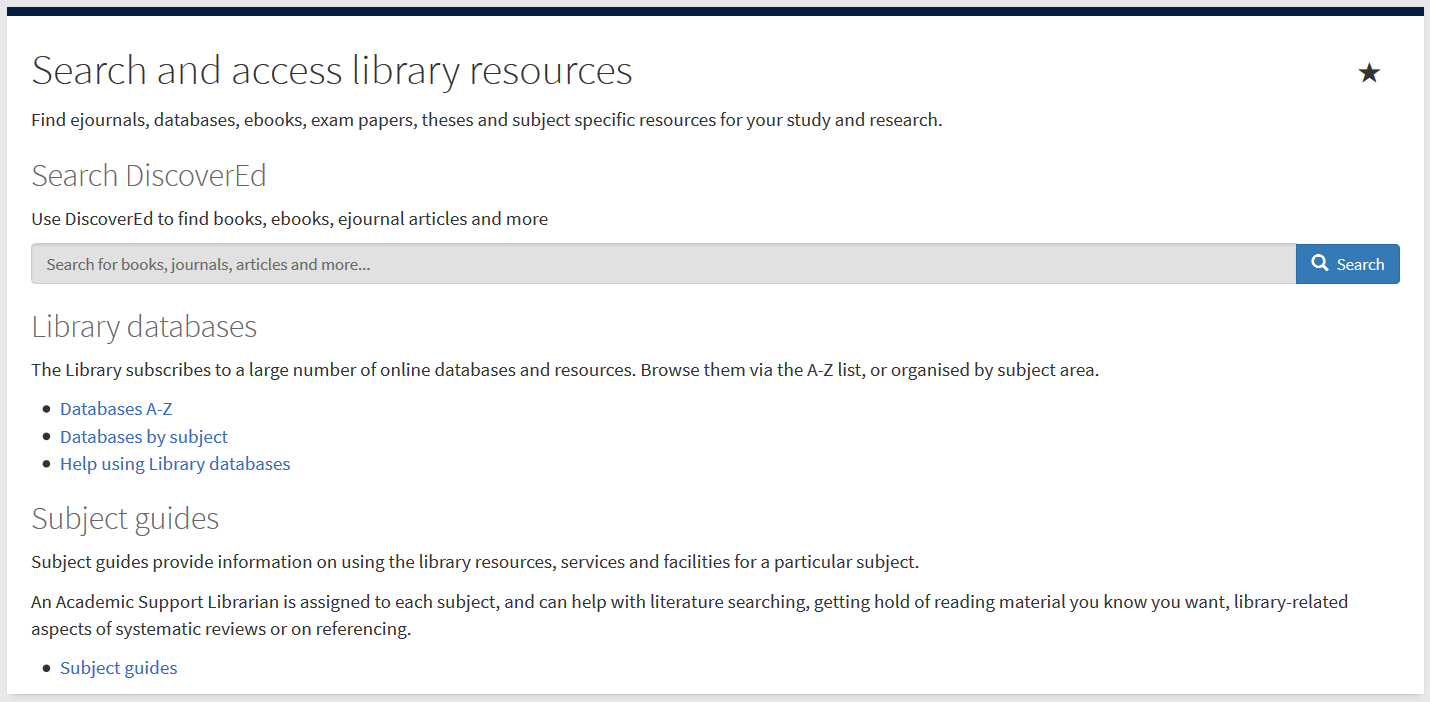 DiscoverEd includes article level records. 
Default setting is to what you can read because the library has bought it.
18
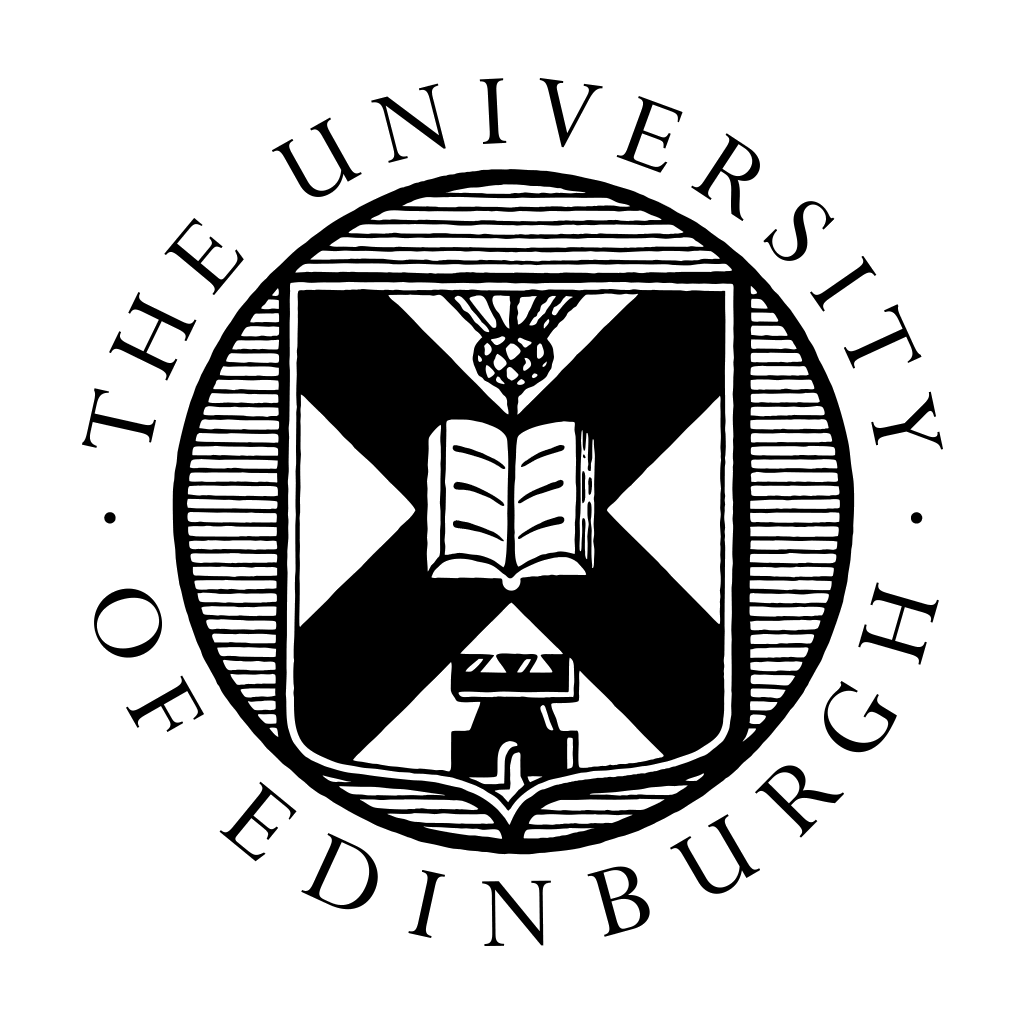 Library Academic Support Team
Using what you know: DiscoverEd
– “Expand results beyond Library Collections”
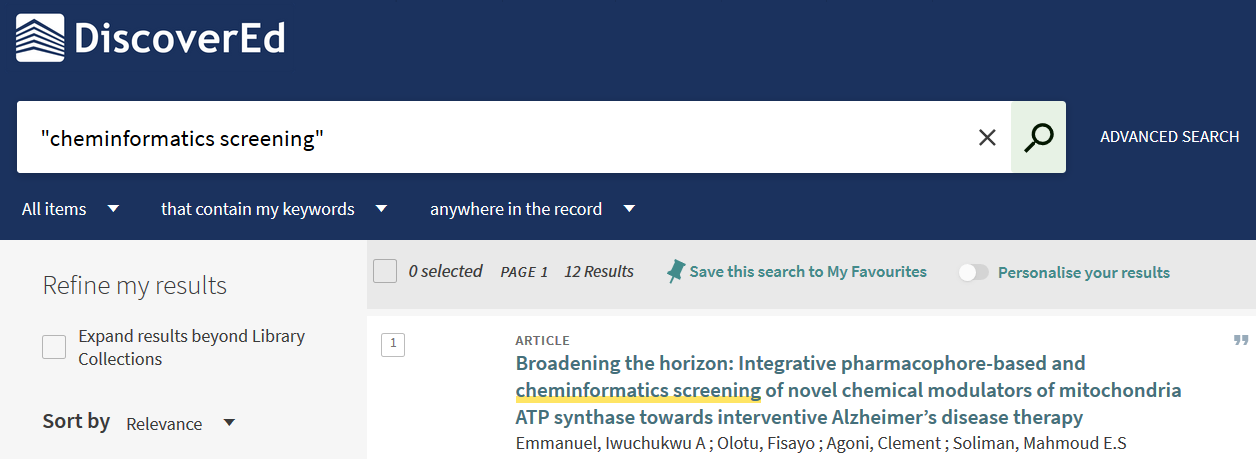 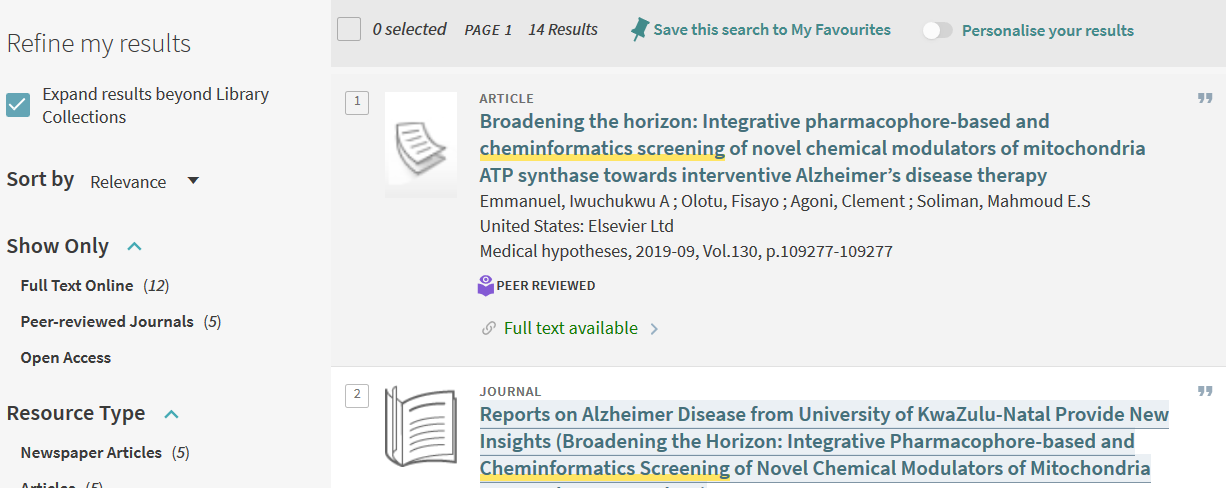 Records for articles etc you may not be able to read from the library.
19
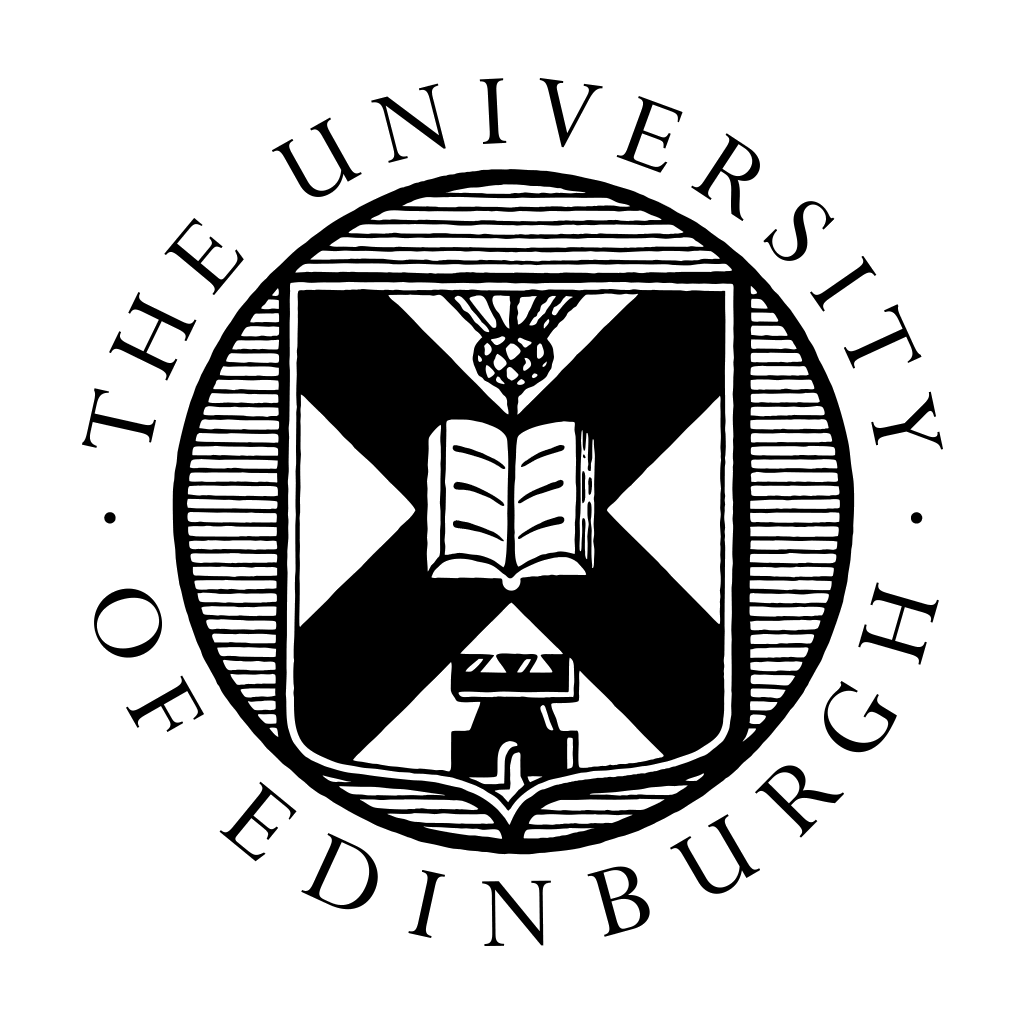 Library Academic Support Team
Using what you know: DiscoverEd – Advanced Search
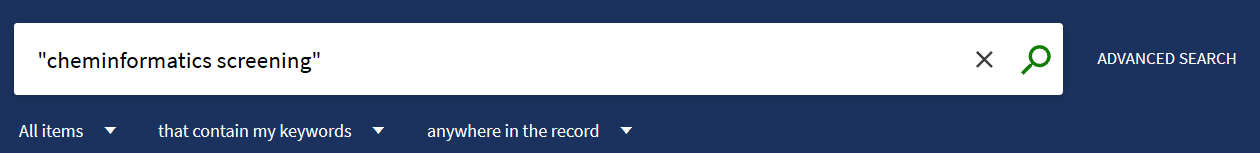 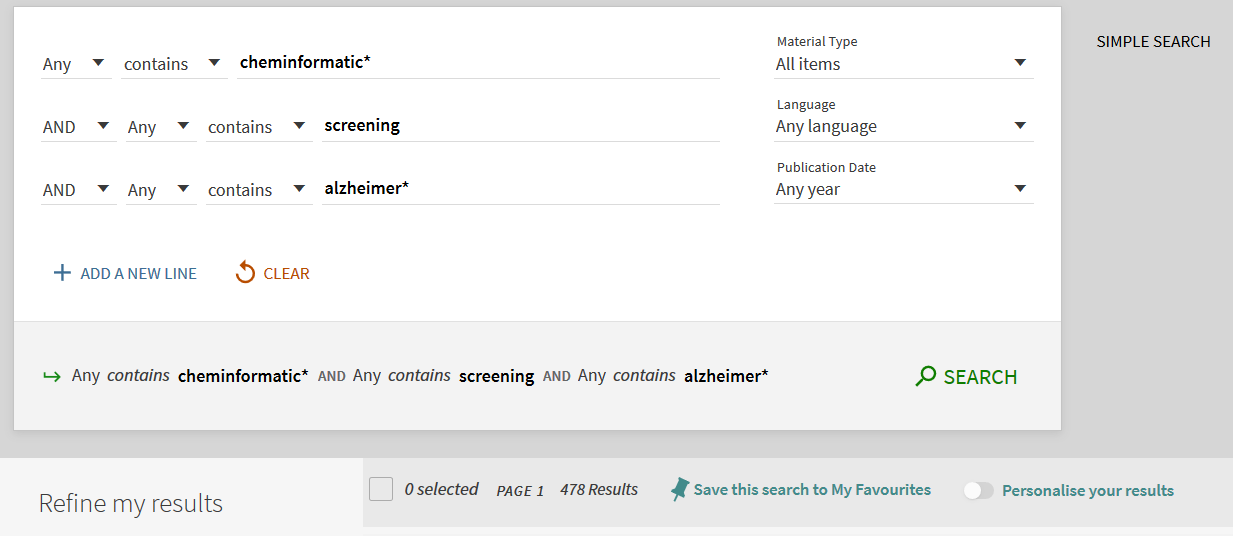 20
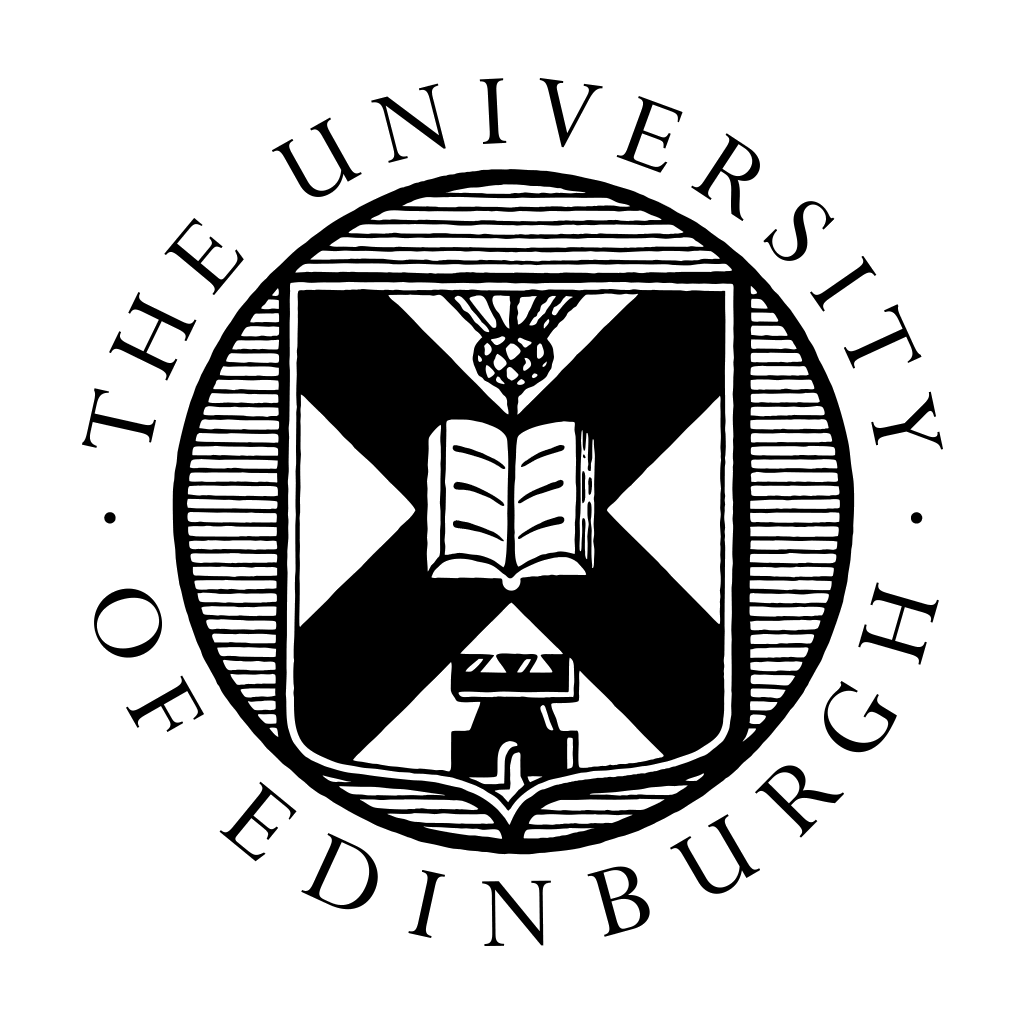 Library Academic Support Team
Using what you know: Google Scholar
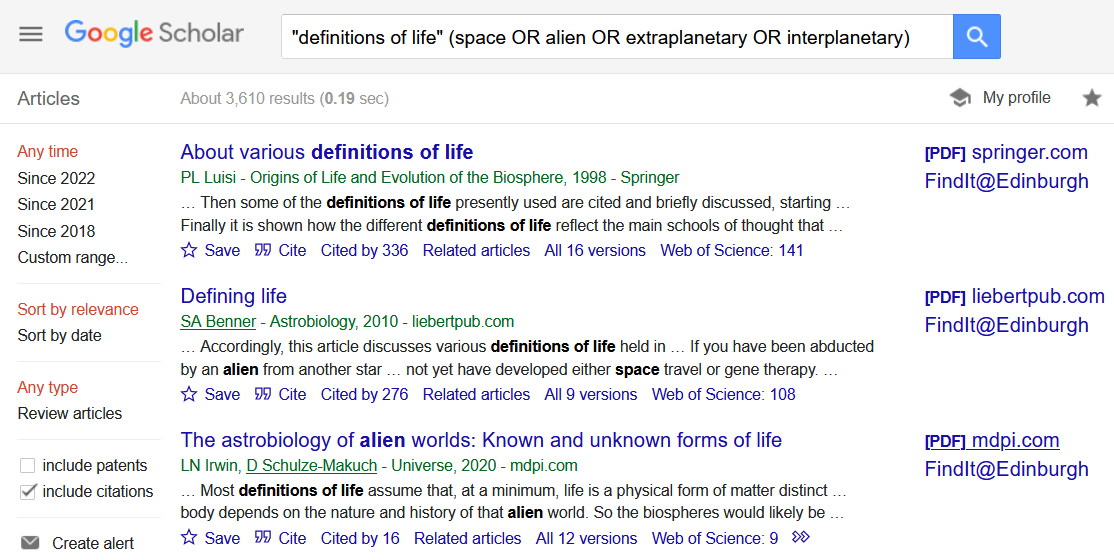 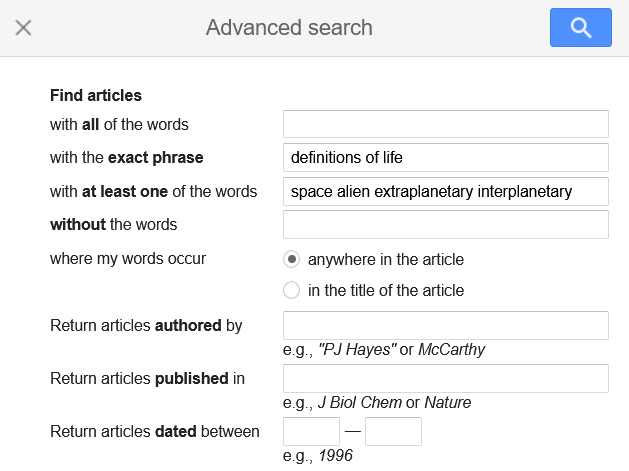 21
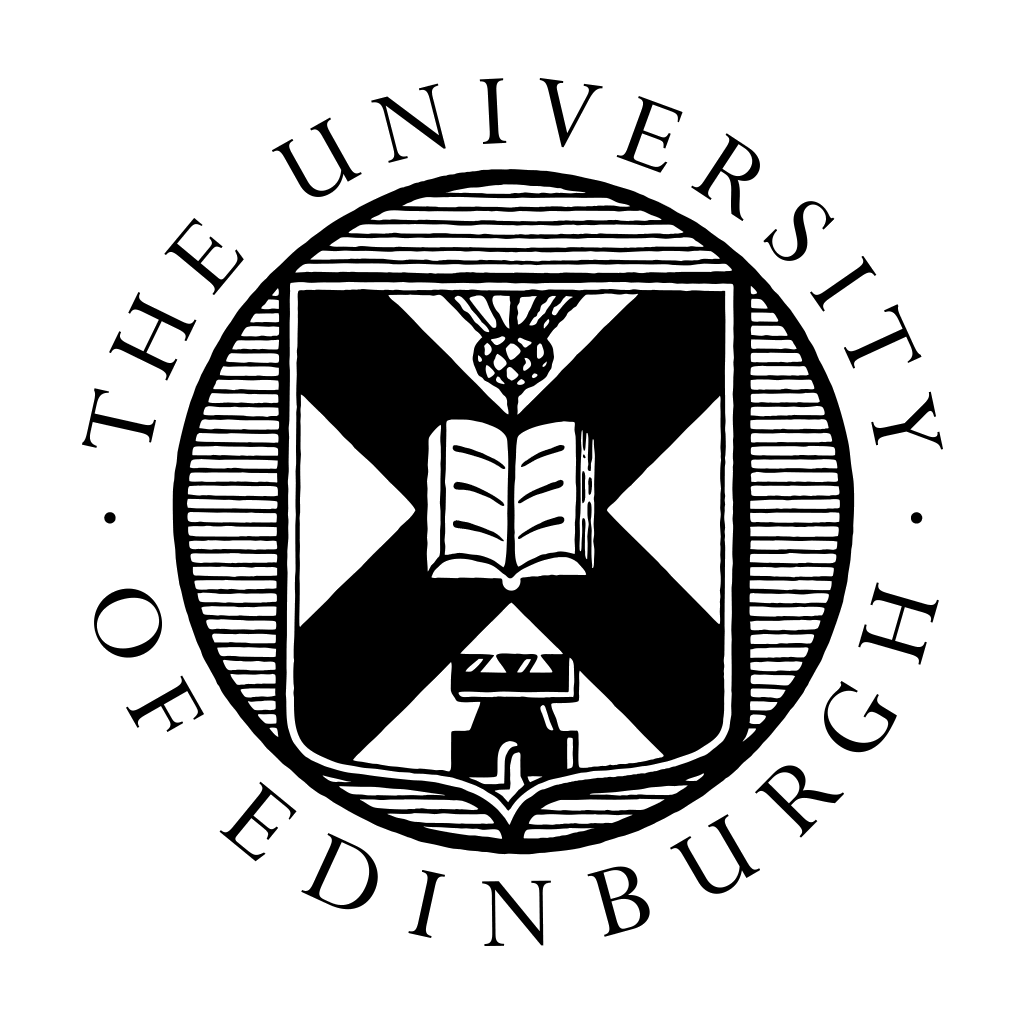 Library Academic Support Team
Using what you know: Google Scholar – Library Collections
Have a look at Advanced search
Go to Settings to add:

findit@edinburgh to results view.
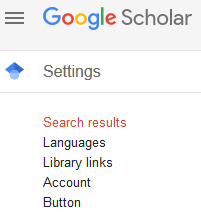 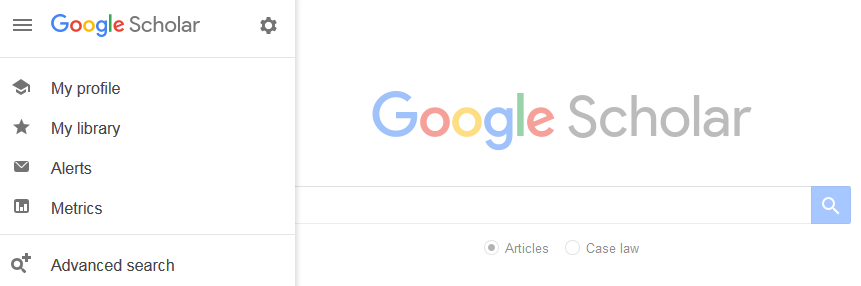 22
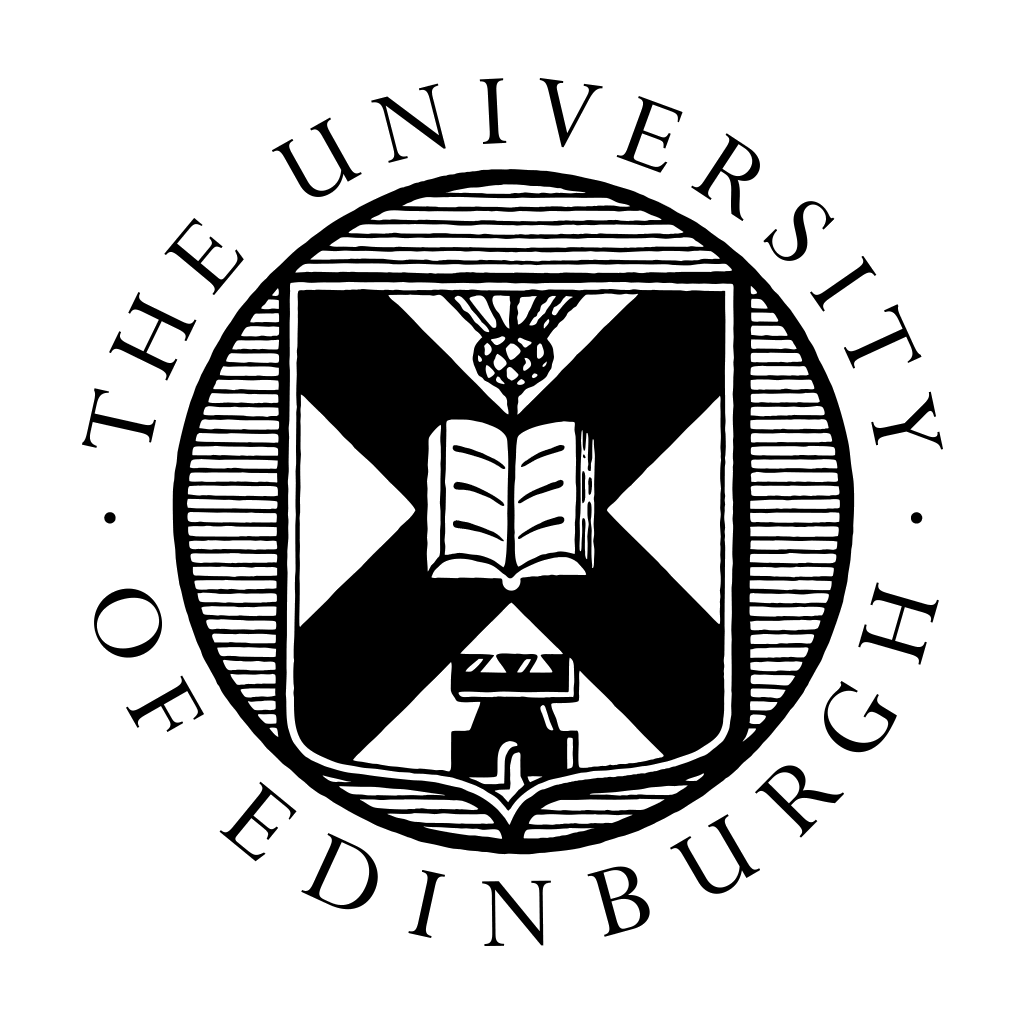 Library Academic Support Team
Check: can you read what you have found?
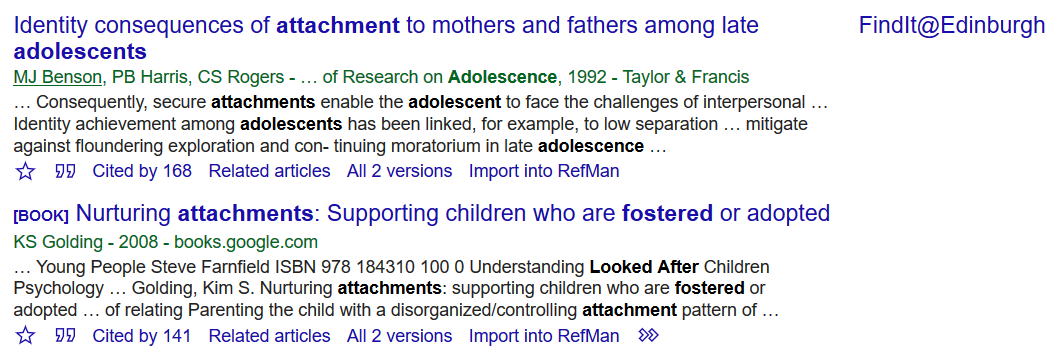 No link? 
Link does not give you full-text? 

Treat like a normal reference.
Use DiscoverEd
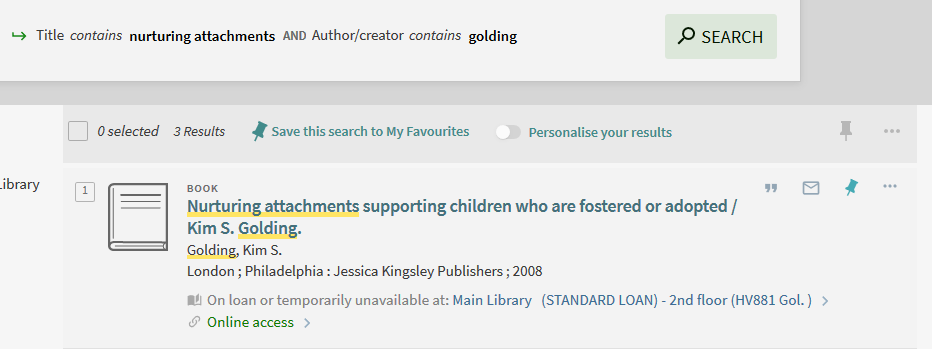 The library may have what you want:

Online from a different site
In print
23
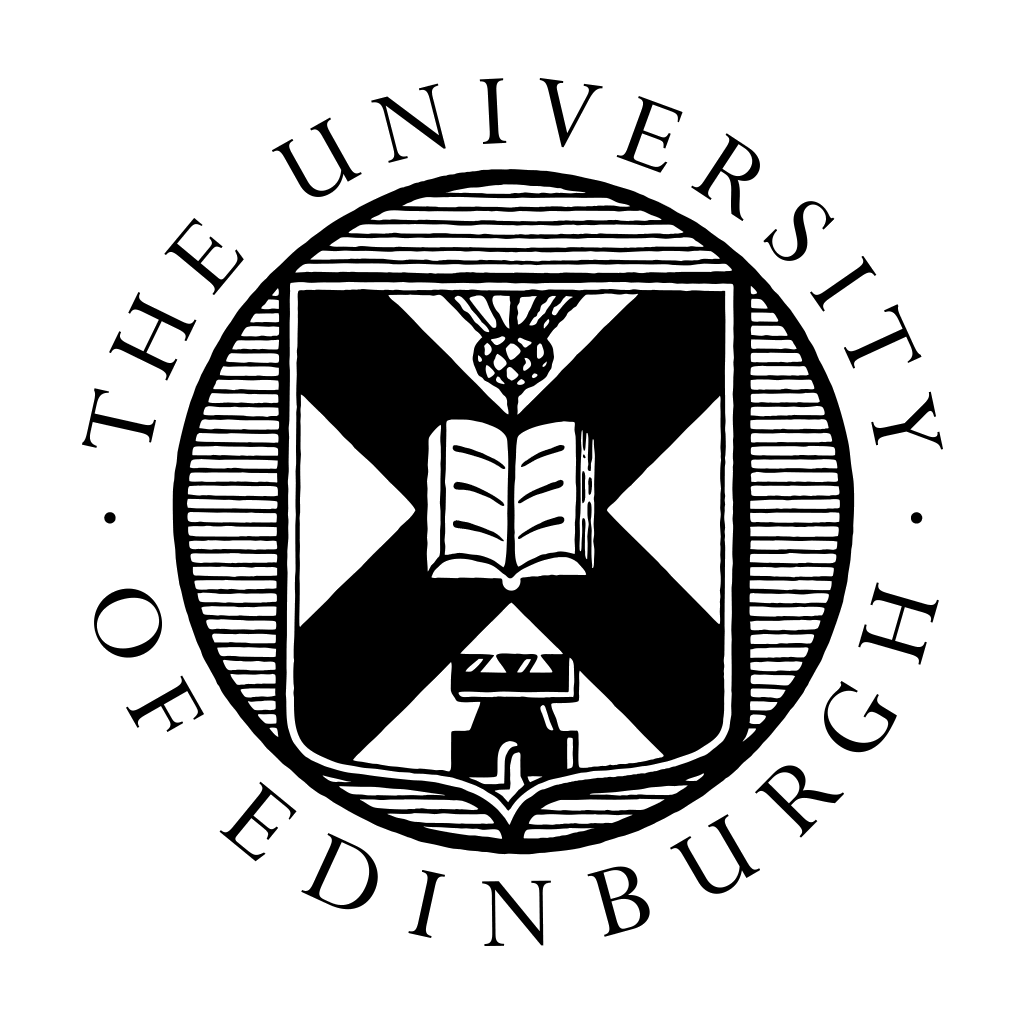 Library Academic Support Team
Off-campus access to Online Collection
University login (formerly called EASE)
VPN – access to University network + wireless access   www.ed.ac.uk/is/vpn
Scan & Deliver (or Digitize Other Issue) = Access to print-only
Sign In to DiscoverEd to get the REQUEST OPTIONS

Ask for scans of material (journal article, book chapter) which the Library only has in print. 
not all collections are available and 
copyright limits apply
Request early return of books already borrowed.
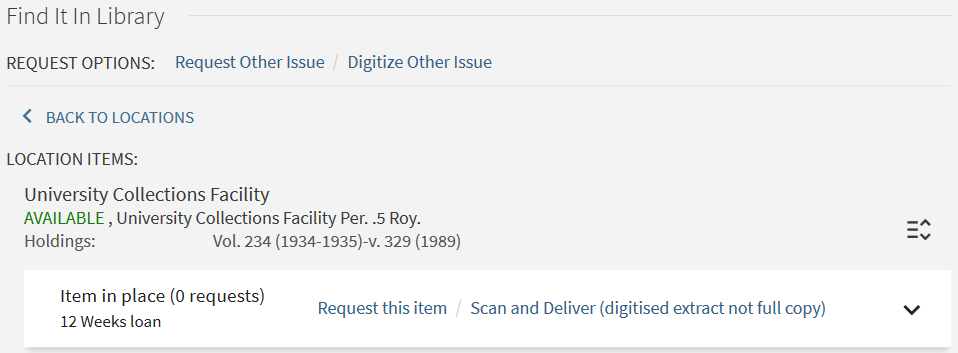 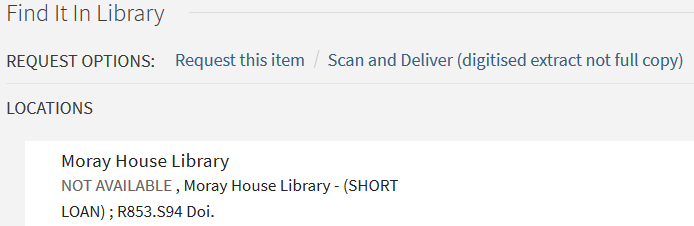 24
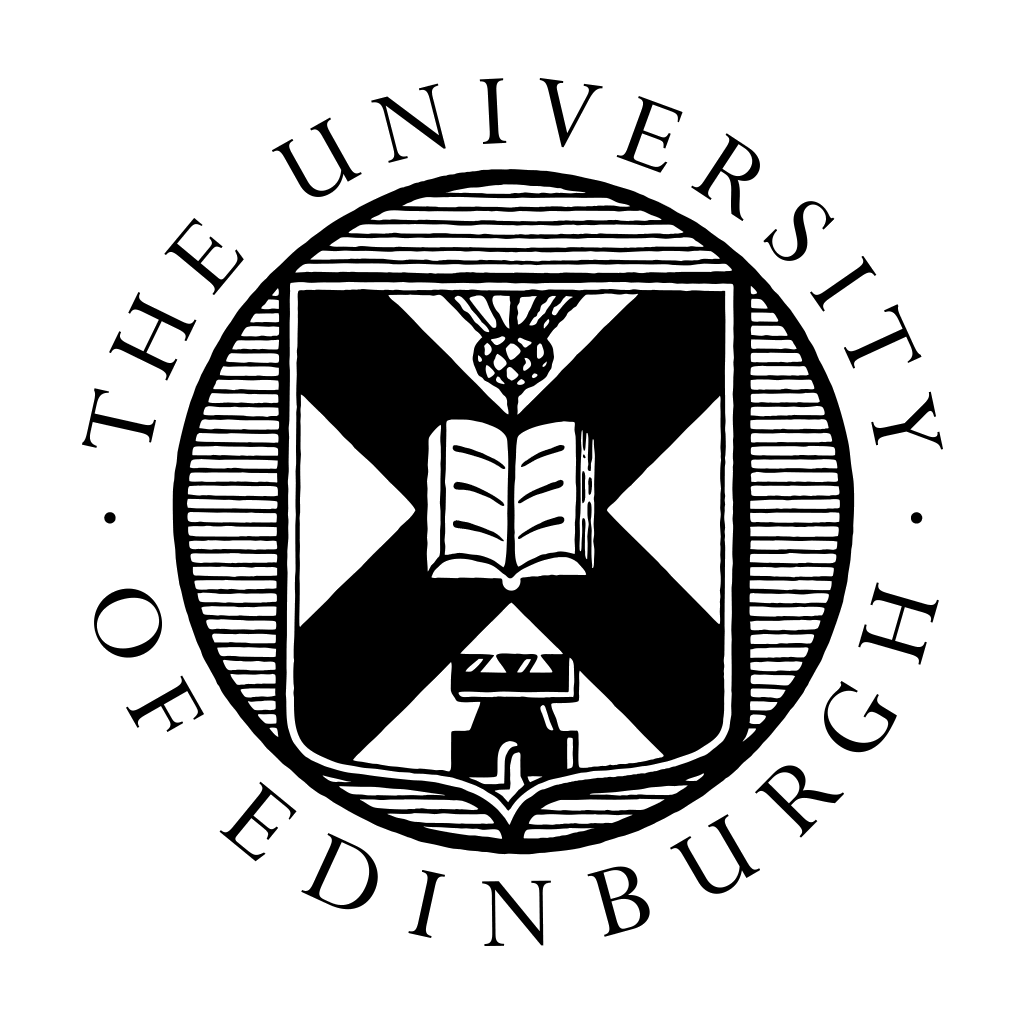 Library Academic Support Team
Inter-Library Loan (I.L.L.) Service
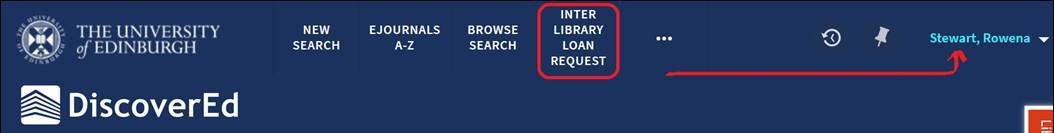 Scans of articles will be delivered electronically.
 
Your first 30 I.L.L. requests in a year will be free [5 for undergraduates].
 
After that, each successfully supplied request will cost you a (subsidised) £5. For which (probably monthly) you will receive an advice note listing items which have been supplied to you during the previous month. Payment is via the University's e-pay system (www.epay.ed.ac.uk).
ILLs usually take 2-3 working days to arrive
More information from:  www.ed.ac.uk/is/inter-library
25
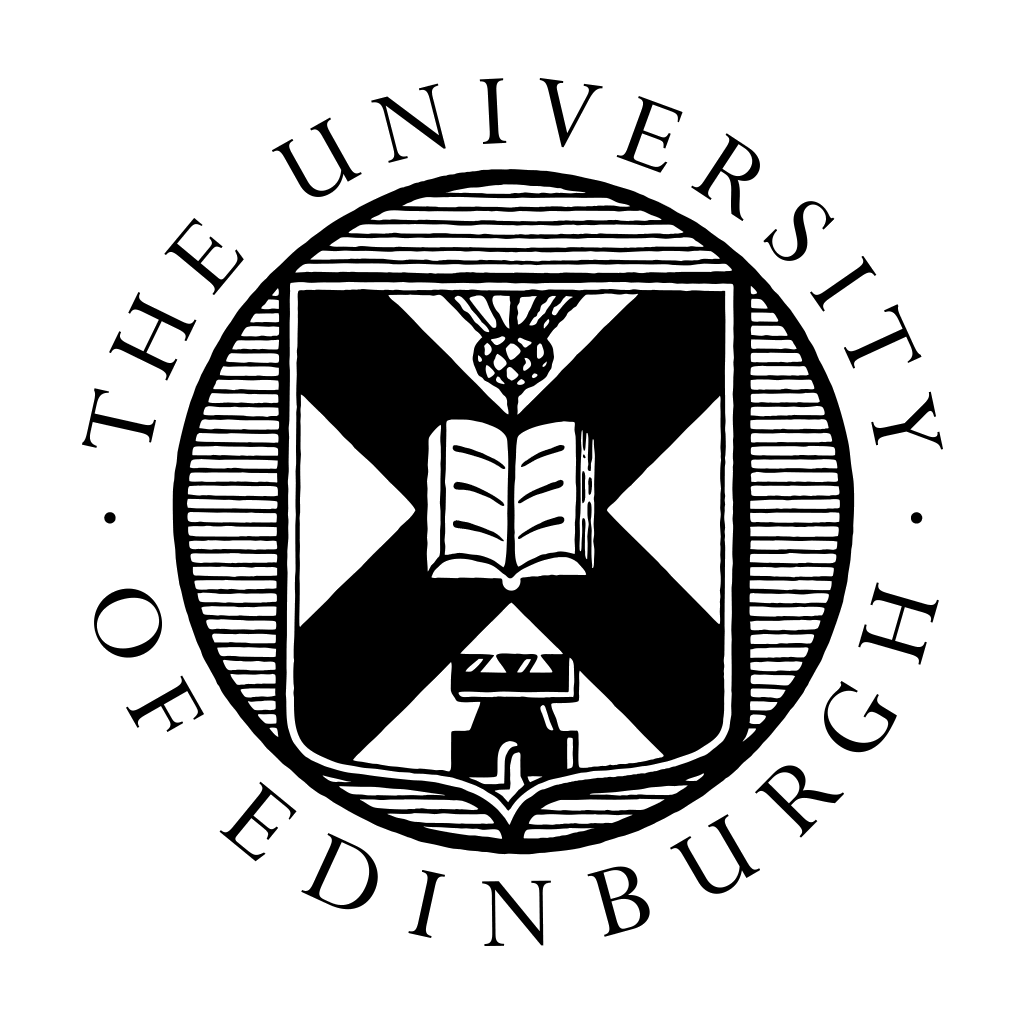 Library Academic Support Team
Abstracting & Indexing databases
Include material not found in DiscoverEd or Google Scholar.
Contain details of millions of articles from 1000s of publications
conference proceedings, journal articles, book chapters, reports and standards.

Many are subject specific.
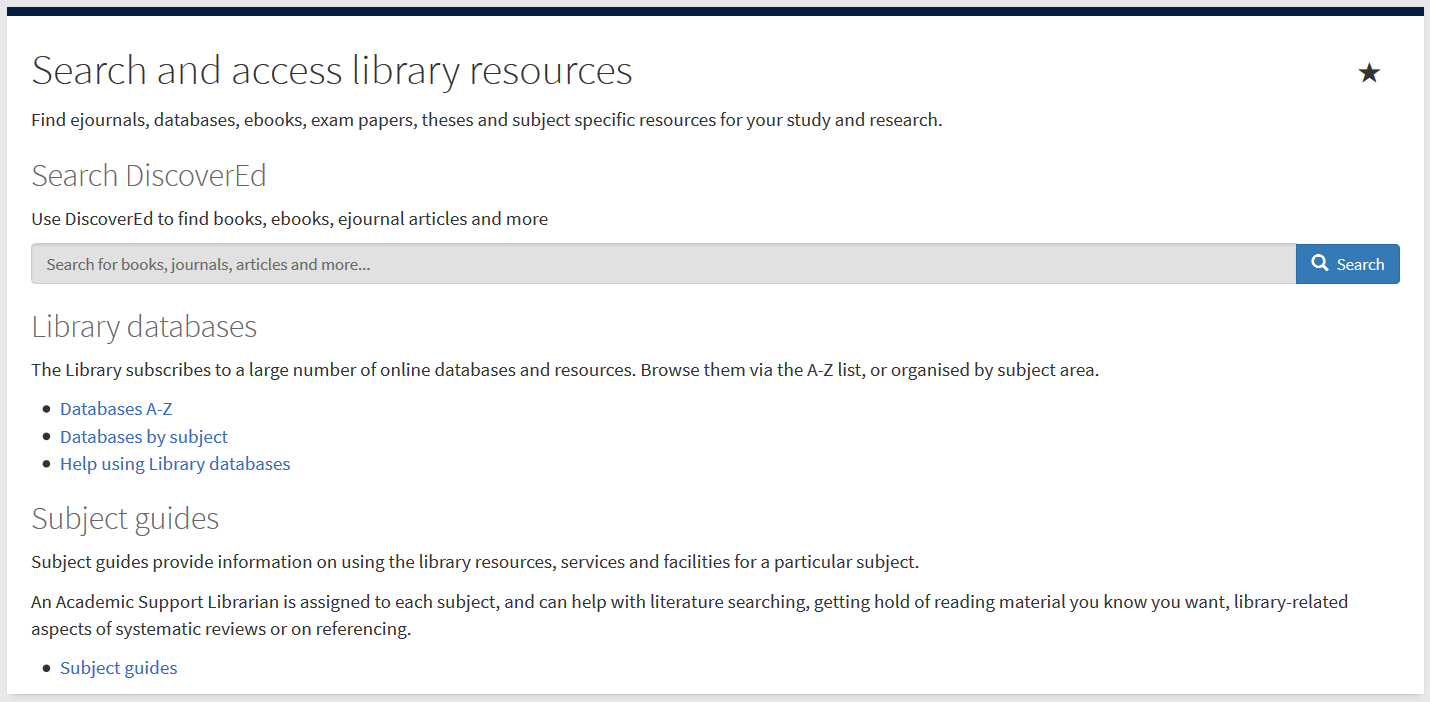 Databases by subject
www.ed.ac.uk/is/databases-subjects
26
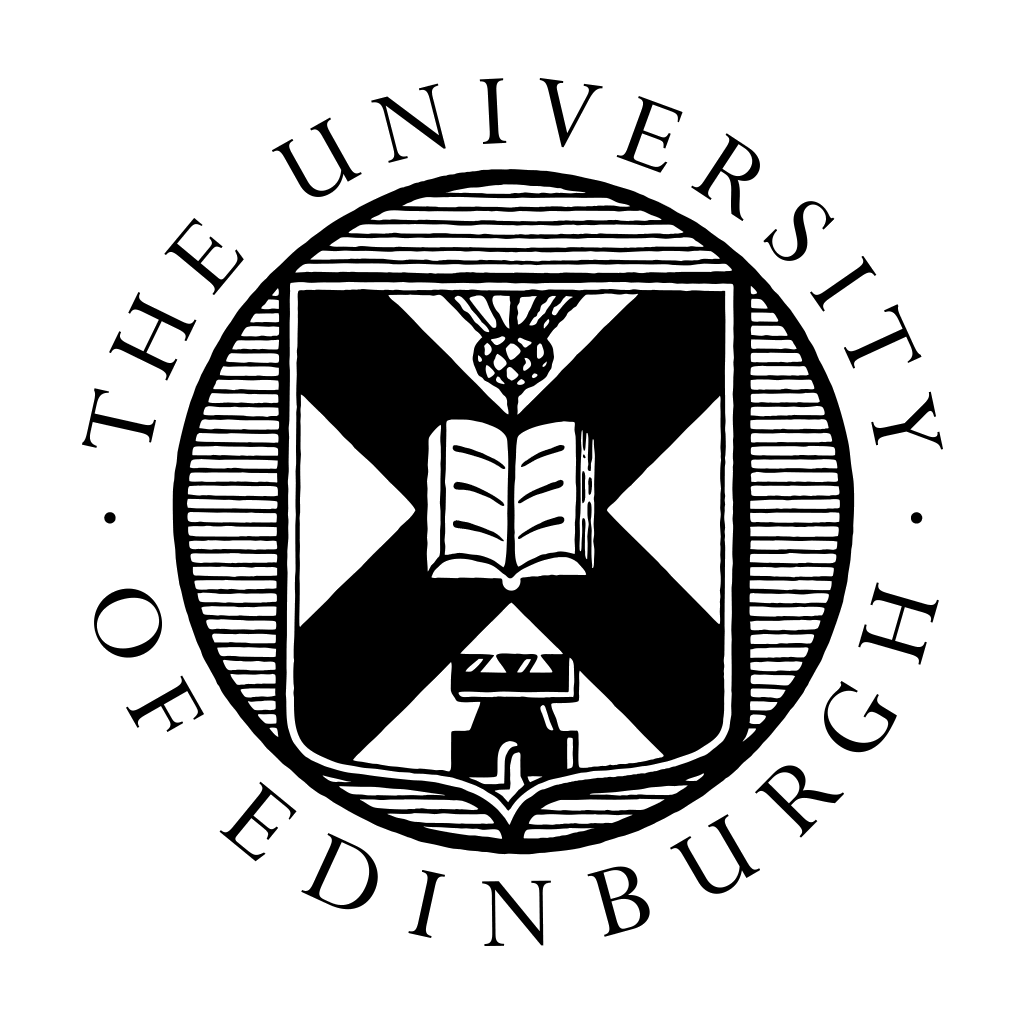 Library Academic Support Team
Abstracting & Indexing databases - Searching
Be specific when you start. 

If you are not finding enough to read, use broader topic search terms. 

Use the results to get more search terms.
27
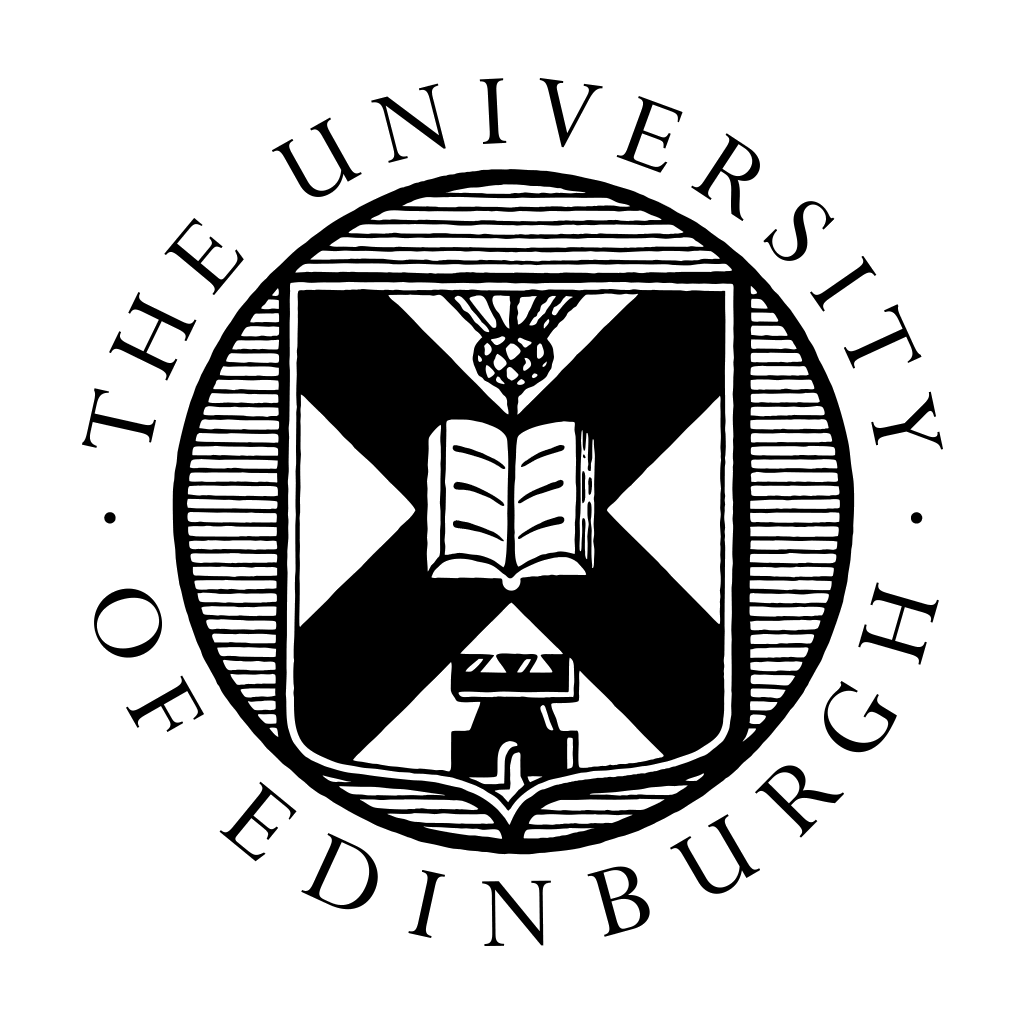 Library Academic Support Team
Abstracting & Indexing databases – Subject headings
Databases often use controlled vocabulary to enrich article descriptions.
Find vocabulary matching a discipline’s terminology
Find search terms which work well in the database.
See other terms which may be useful
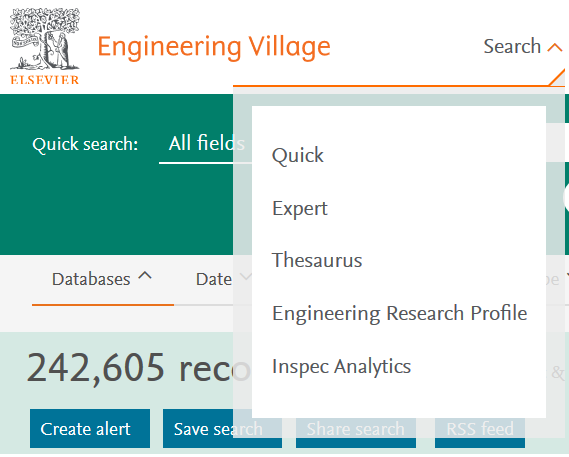 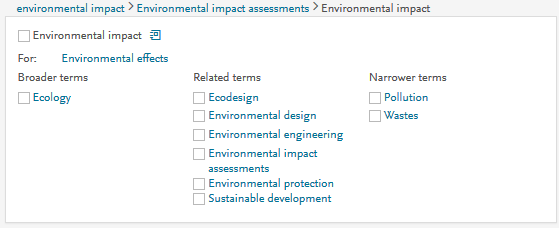 28
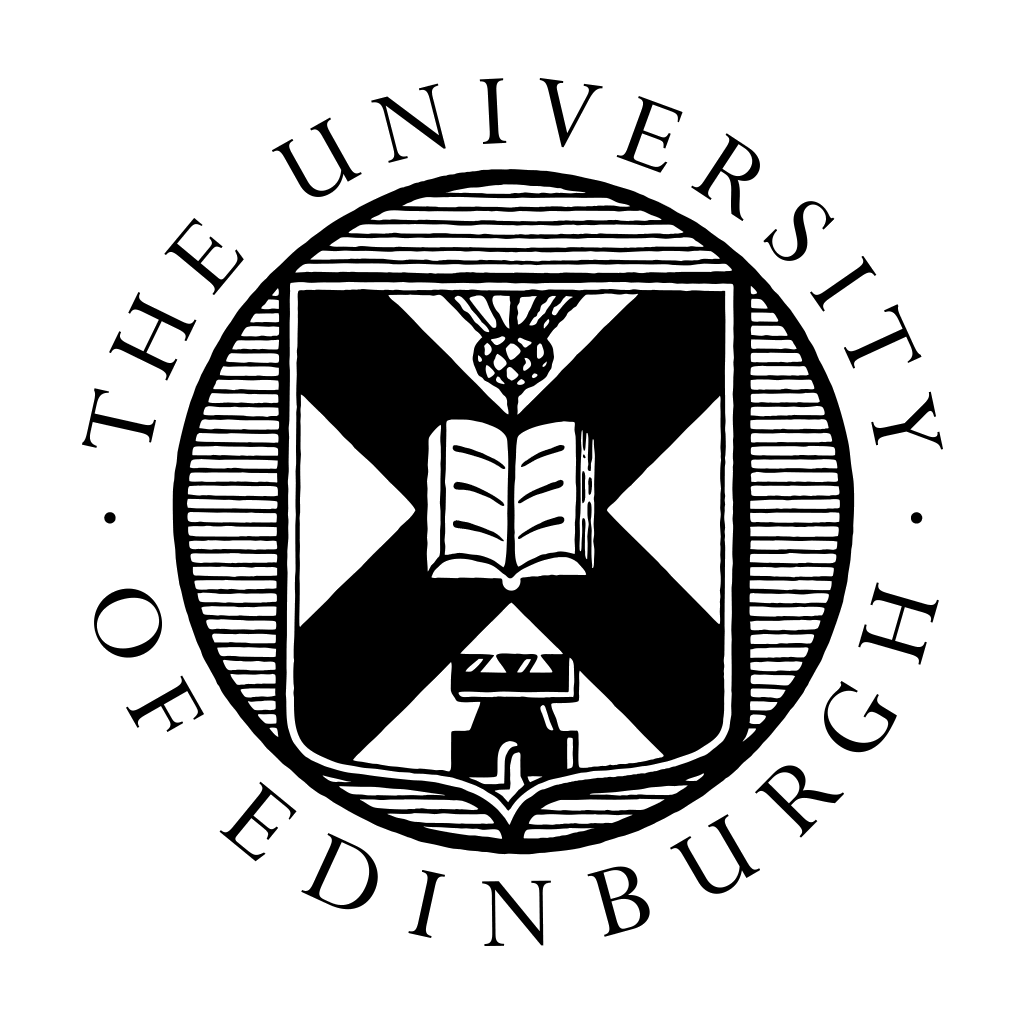 Library Academic Support Team
Abstracting & Indexing databases – Search History
Search concept by concept.

Add synonyms as you think of them.
See the difference (in result numbers) combining makes.
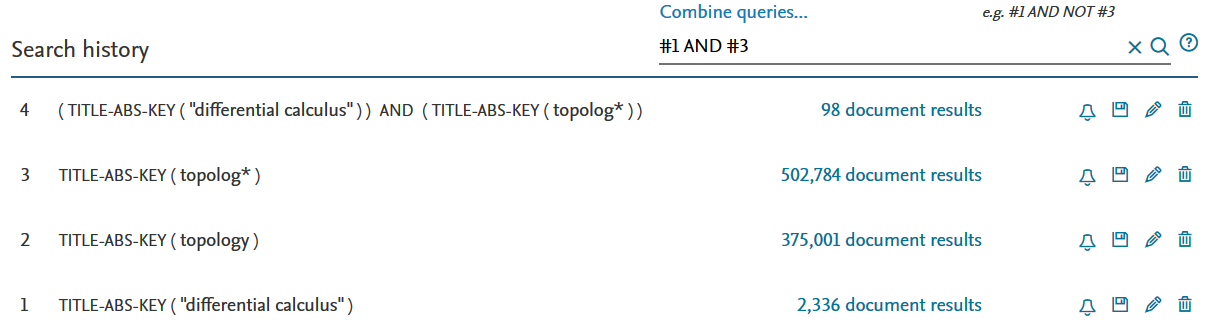 Know the limiting concept(s) (lowest result number).
29
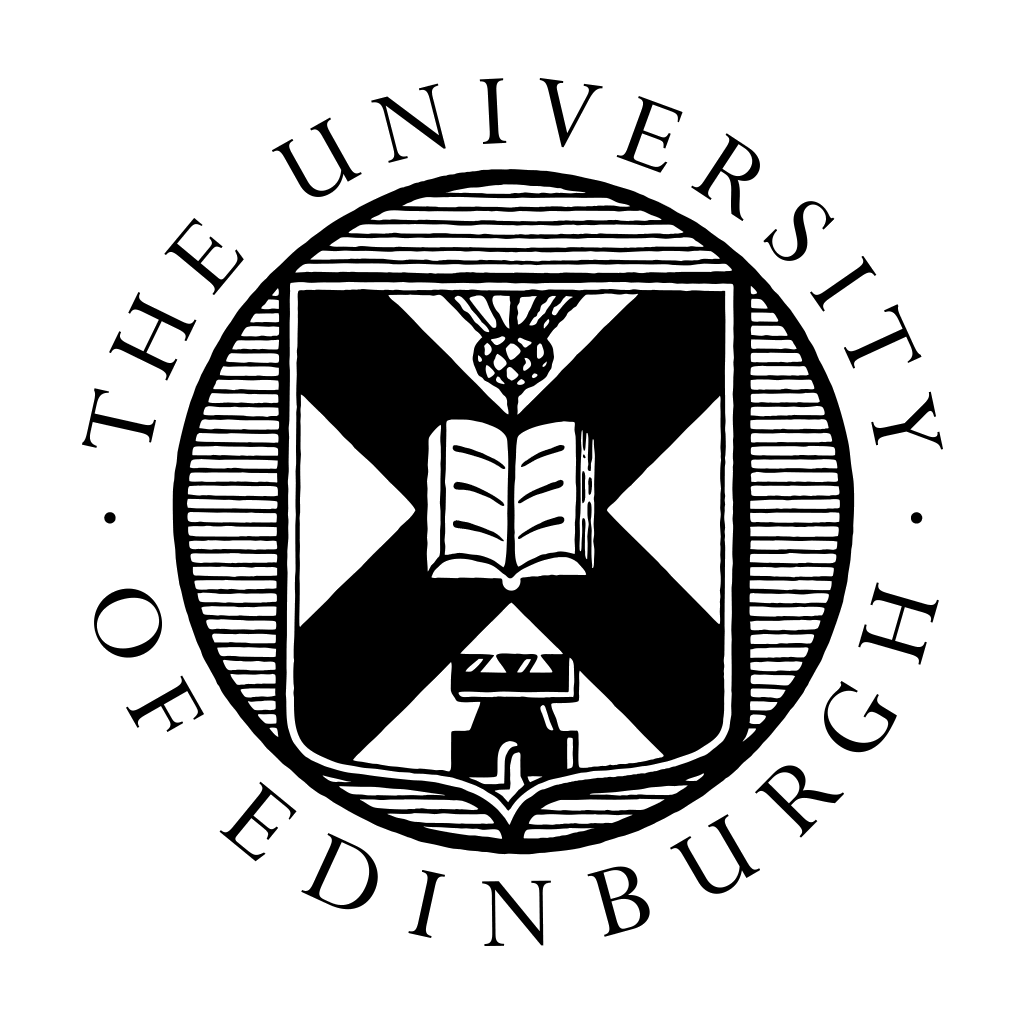 Library Academic Support Team
Abstracting & Indexing databases – Search History
Allows you to:

Think one concept at a time.
Add another concept easily
Know the combination is working the way you want.
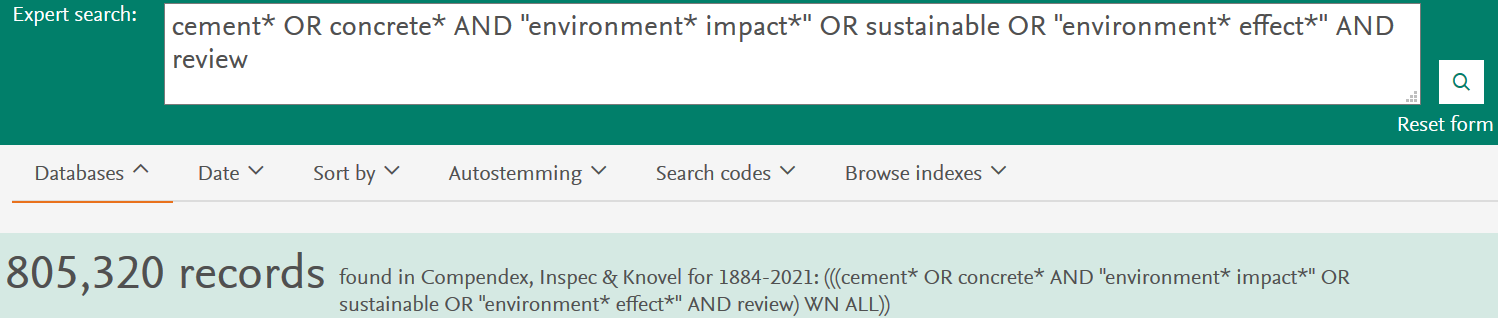 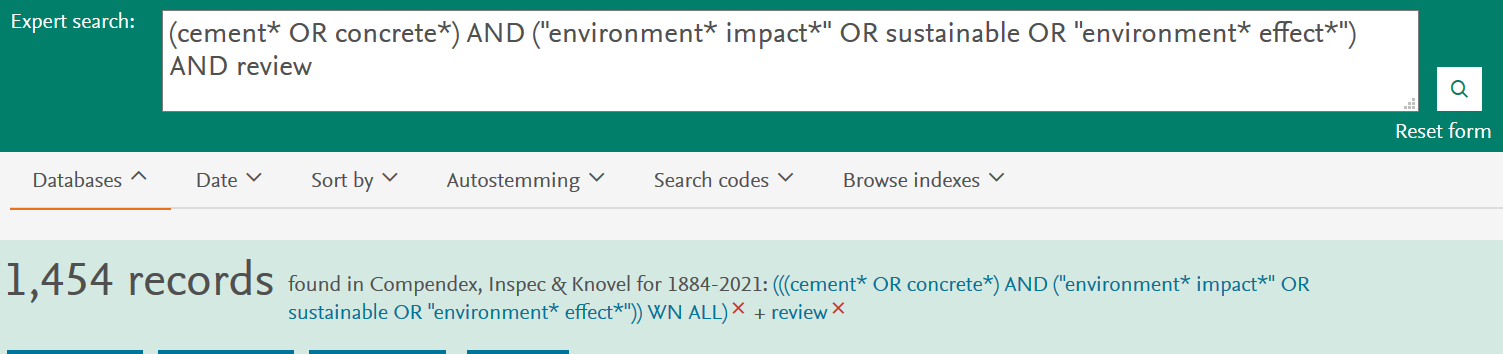 30
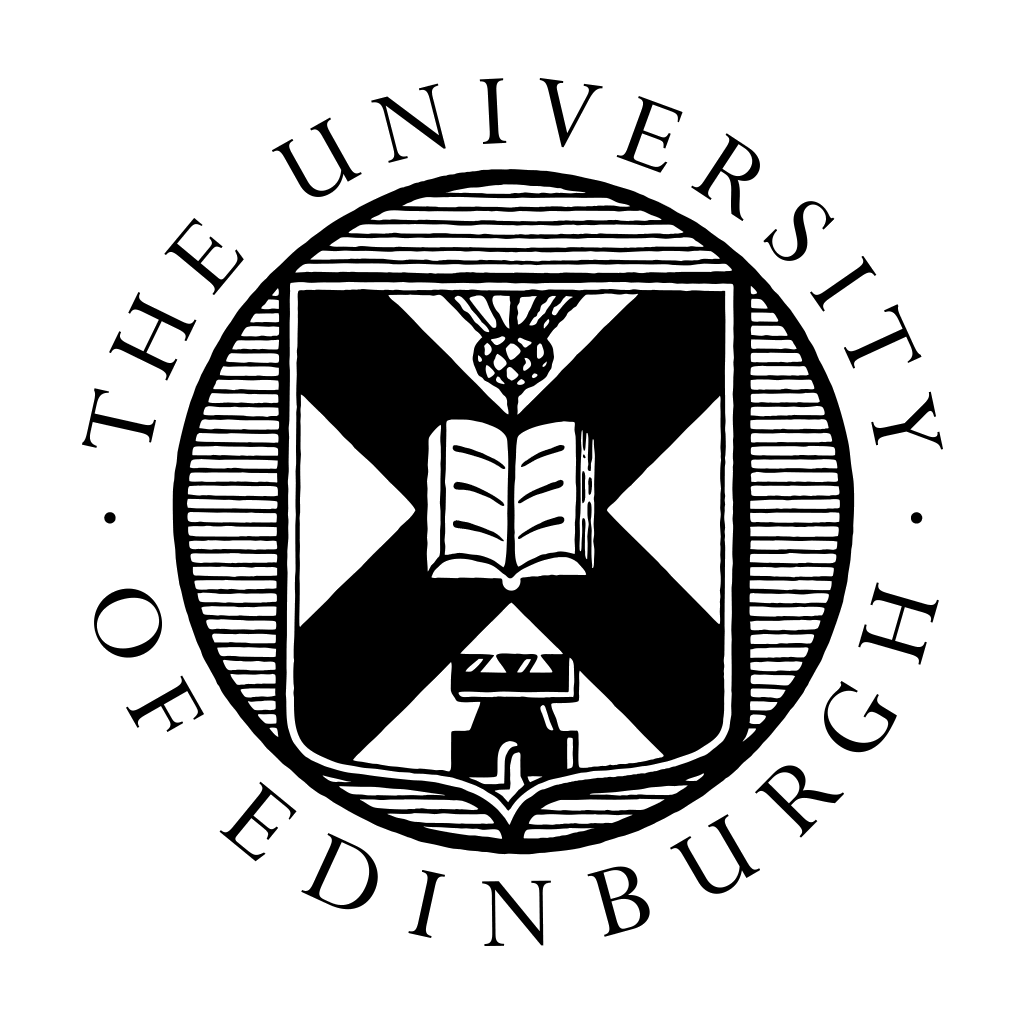 Library Academic Support Team
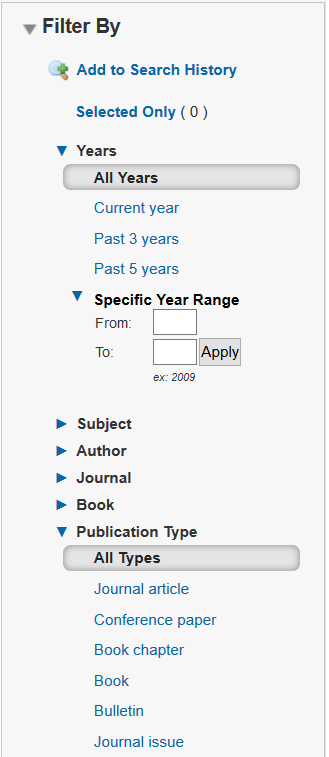 Abstracting & Indexing databases – Refining/Filtering
Controlled vocabulary may also be used to describe other features of an article. 

Refine panels or Limits areas show such features well.
31
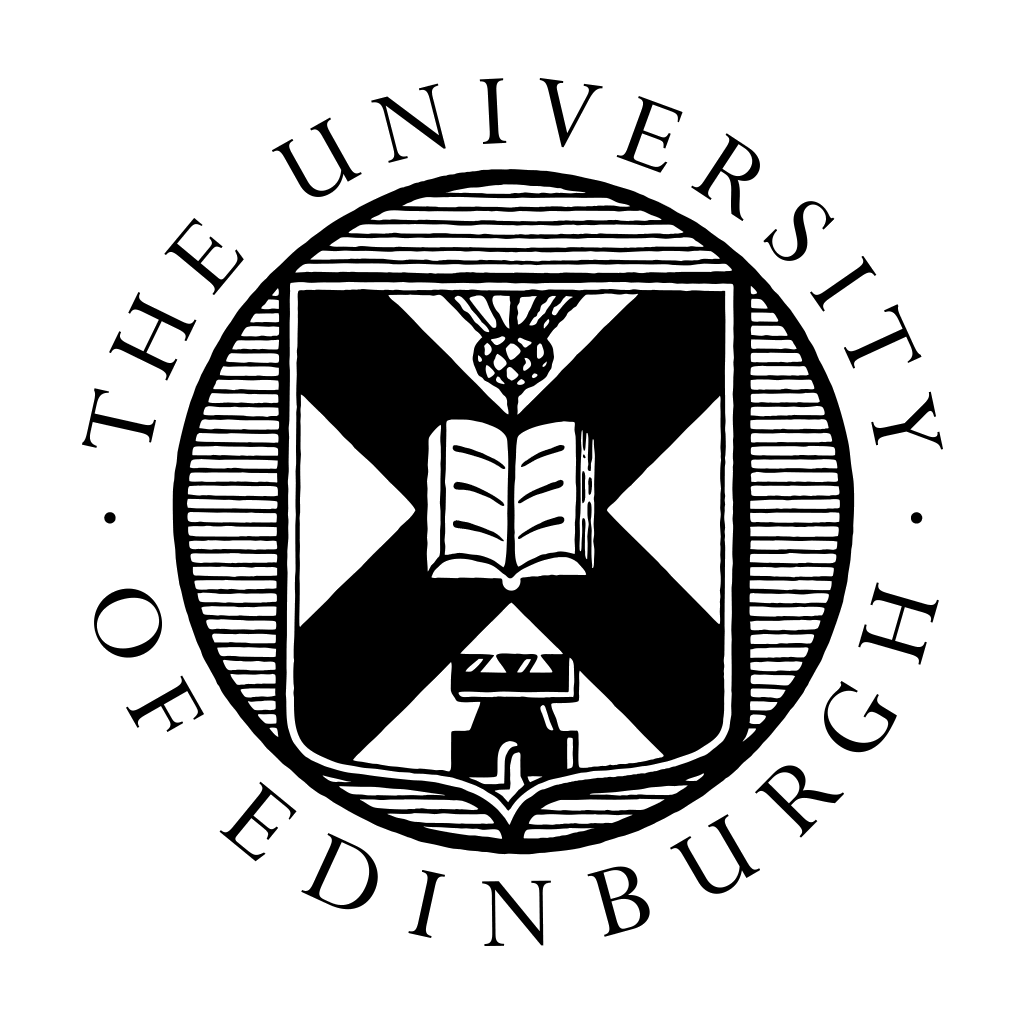 Library Academic Support Team
Using citations
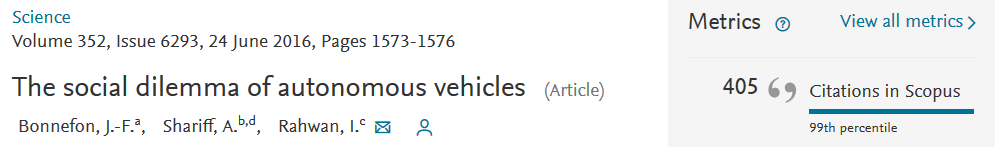 References used in a paper
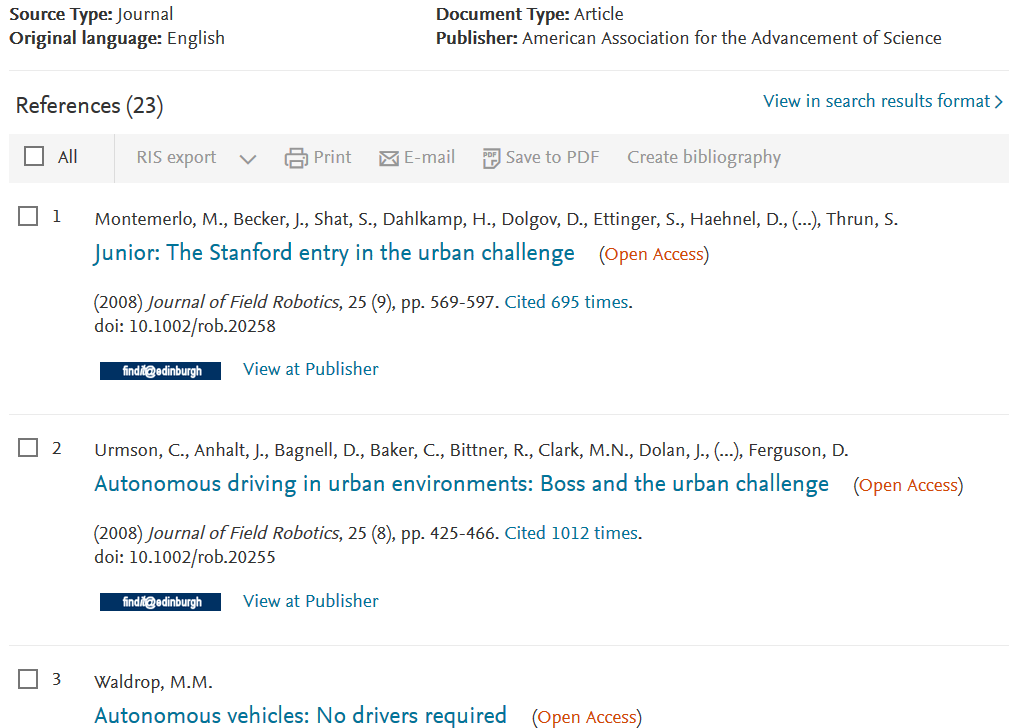 32
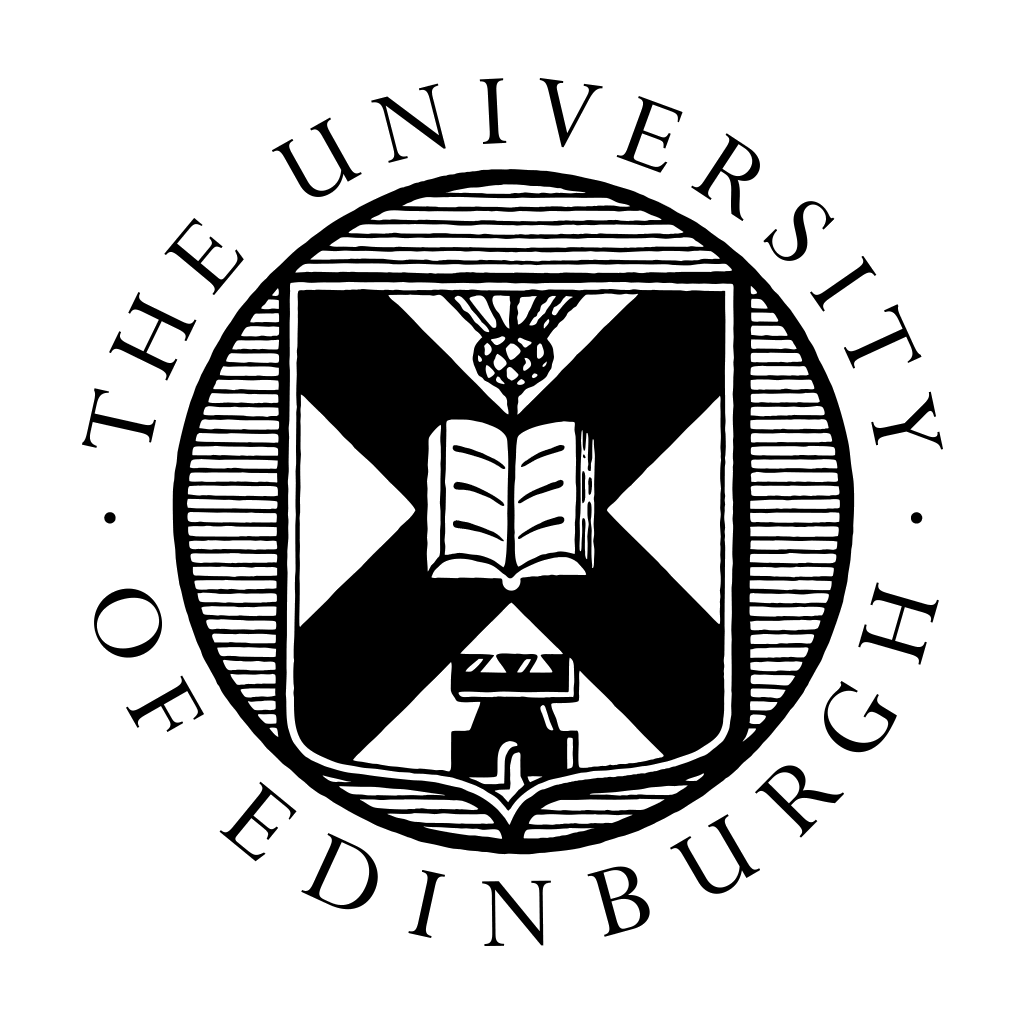 Library Academic Support Team
Using citations
Papers with a work in their reference lists
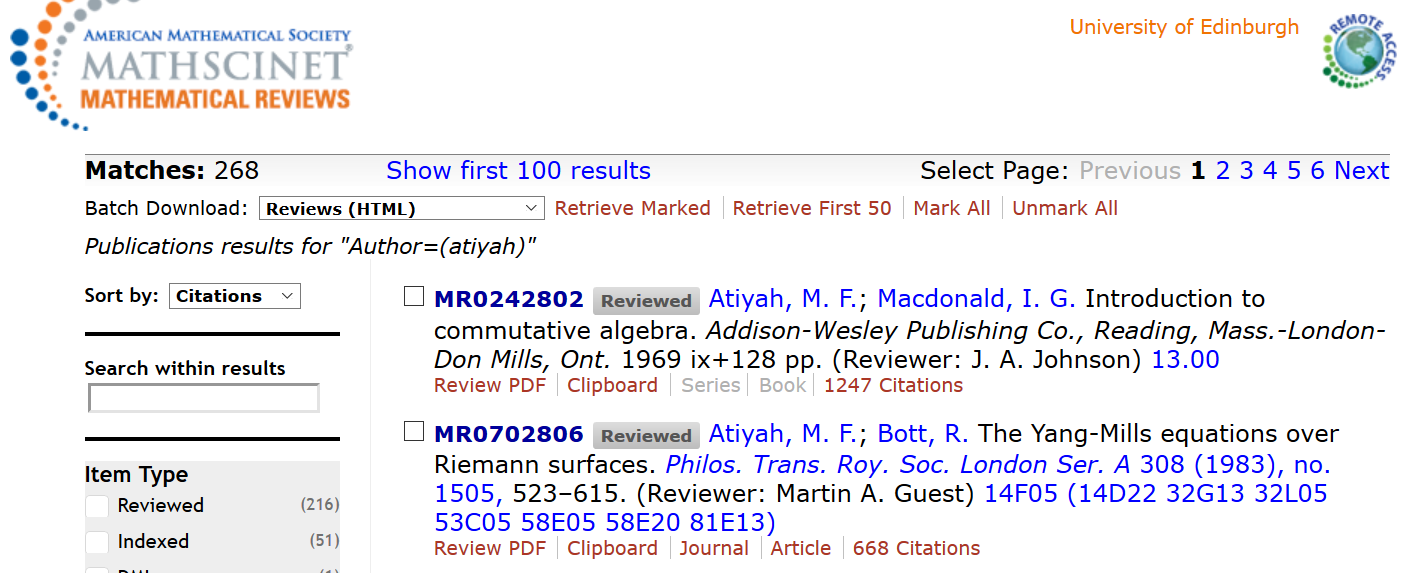 33
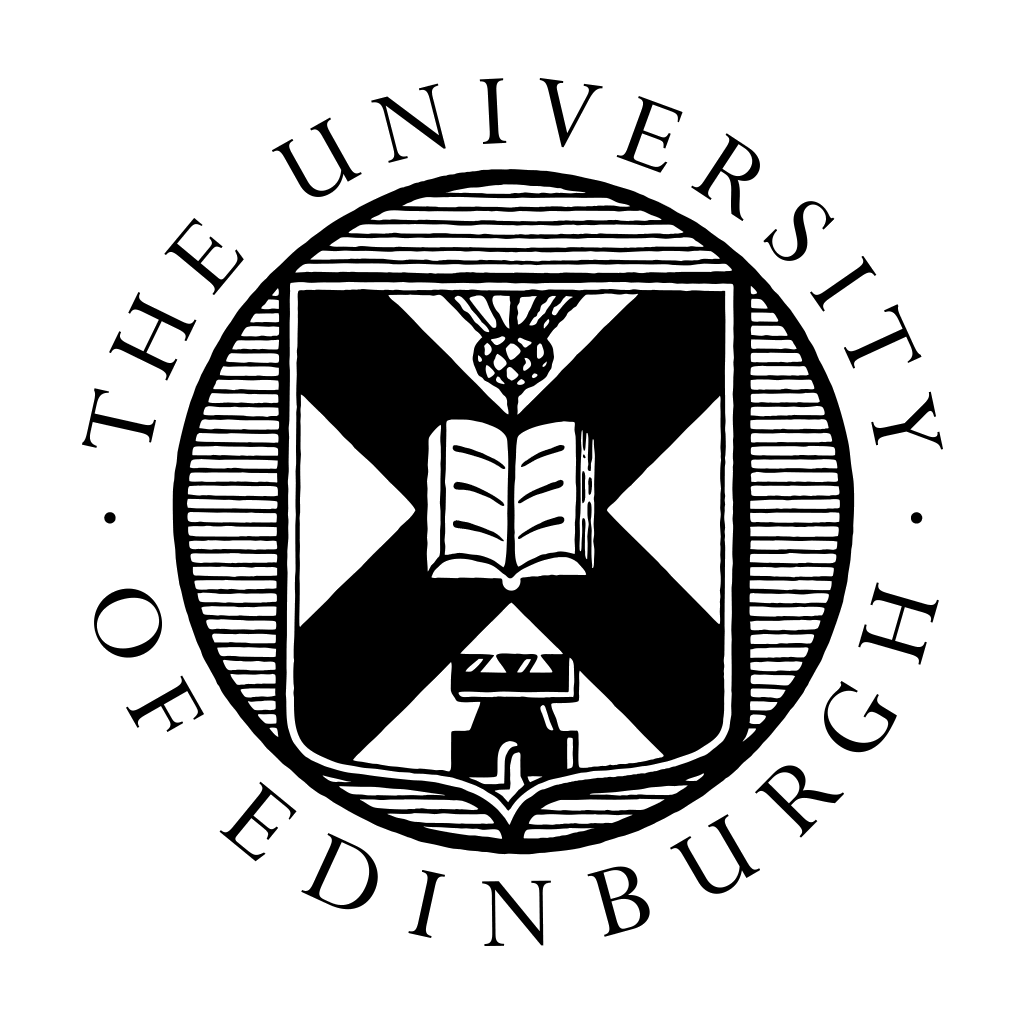 Library Academic Support Team
Keeping results somewhere you control
Look for the label

Export / Download / Save.
Often above the results list.
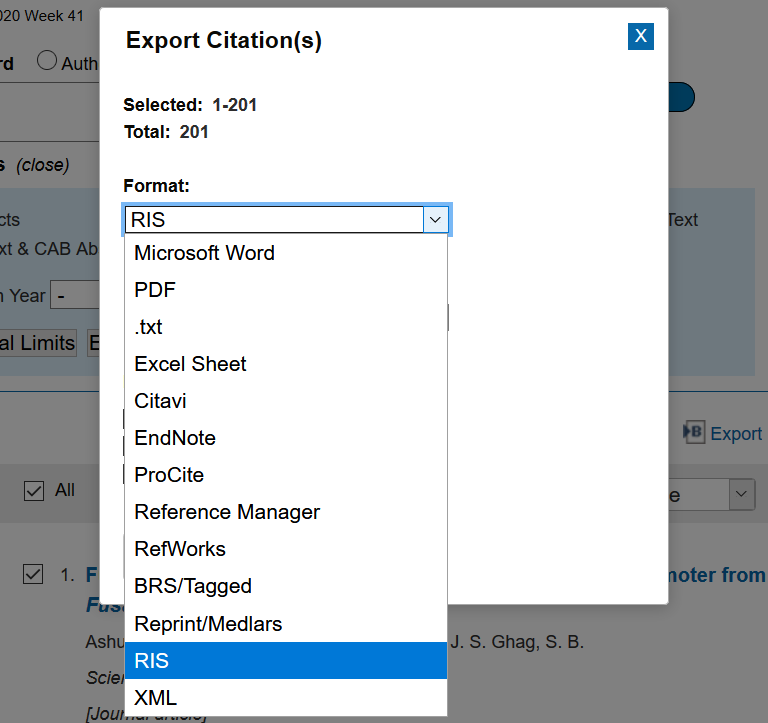 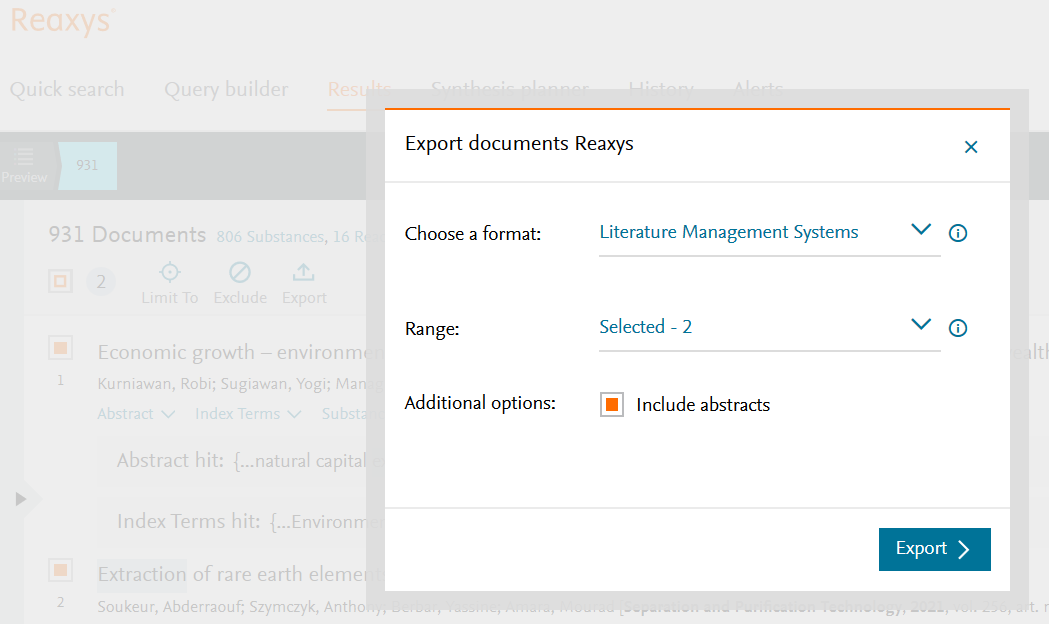 34
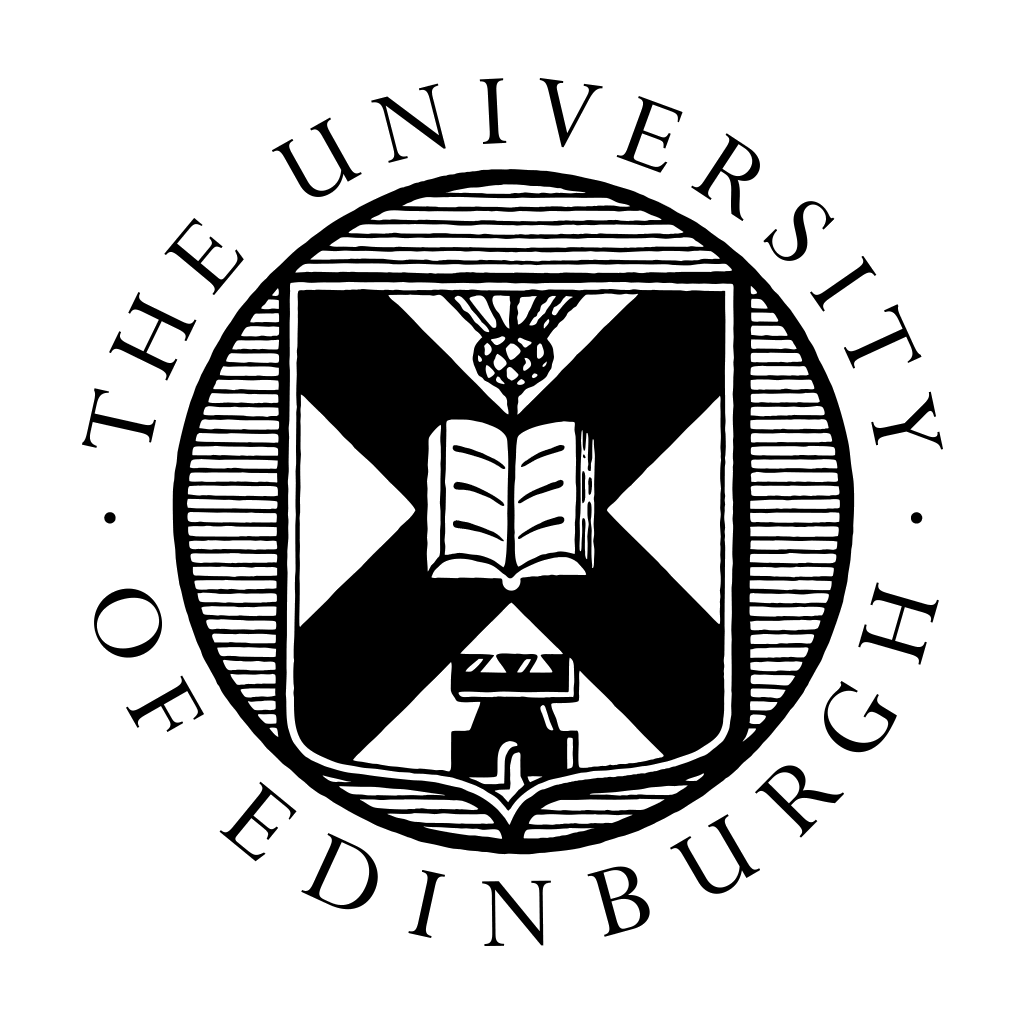 Library Academic Support Team
Reference management software - can save you time
Construct and manage a database of references
Automatically build bibliographies in Word
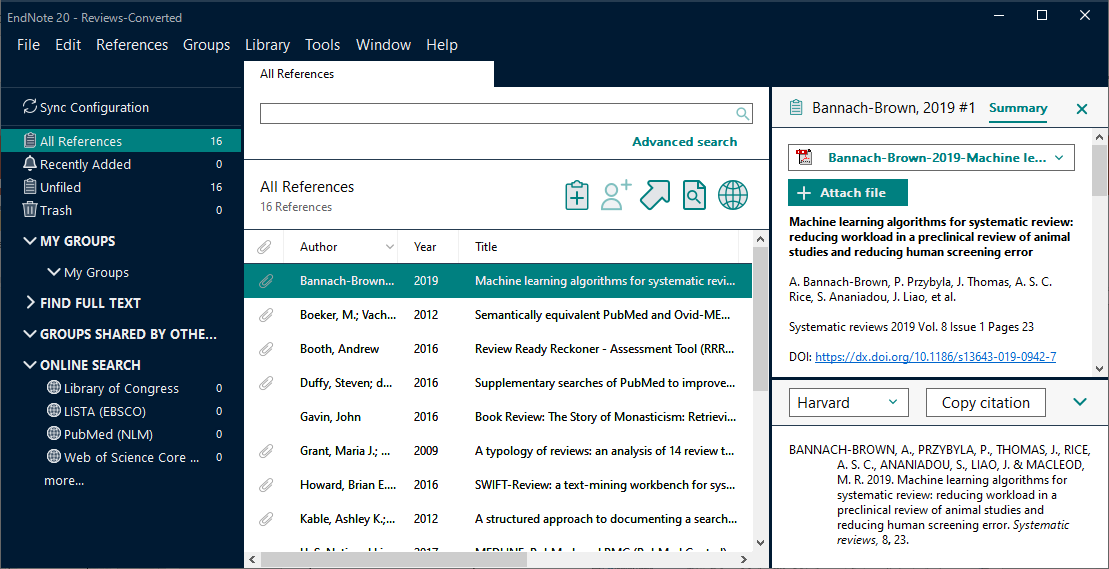 Search for and attach full-text [VPN]

Import PDF files or folders of files
35
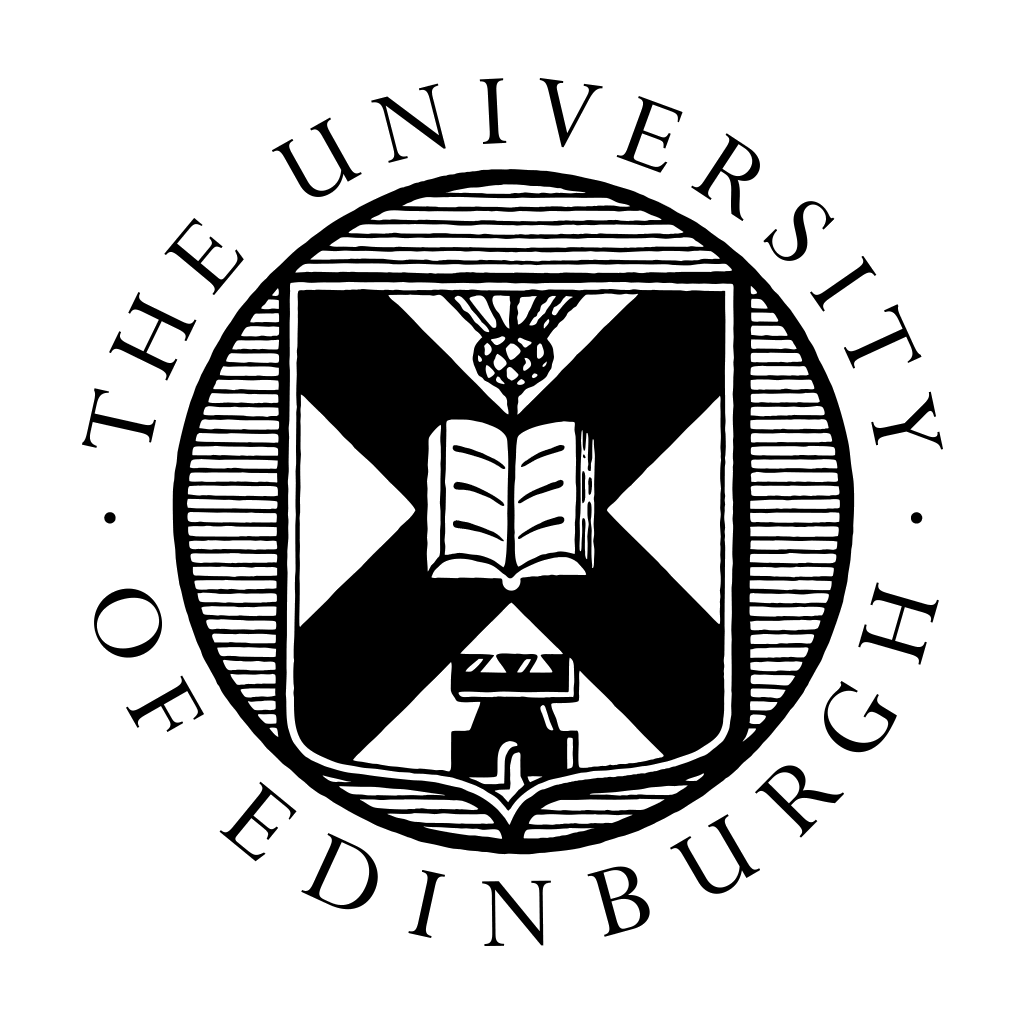 Library Academic Support Team
URLs for Reference management software
Bibliographic management comparison table (pdf):
www.docs.is.ed.ac.uk/mvm/BiblioManagersTable.pdf
Choosing a Reference Manager - self-paced and self-enrol Learn course. Includes PDF guide from the course:
https://www.ed.ac.uk/is/skills/ref-man
Download EndNote desktop for free using the University forms 
[ www.ed.ac.uk/is/software ]

Library's Referencing Subject Guide:
www.ed.ac.uk/is/subject-guides-referencing
36
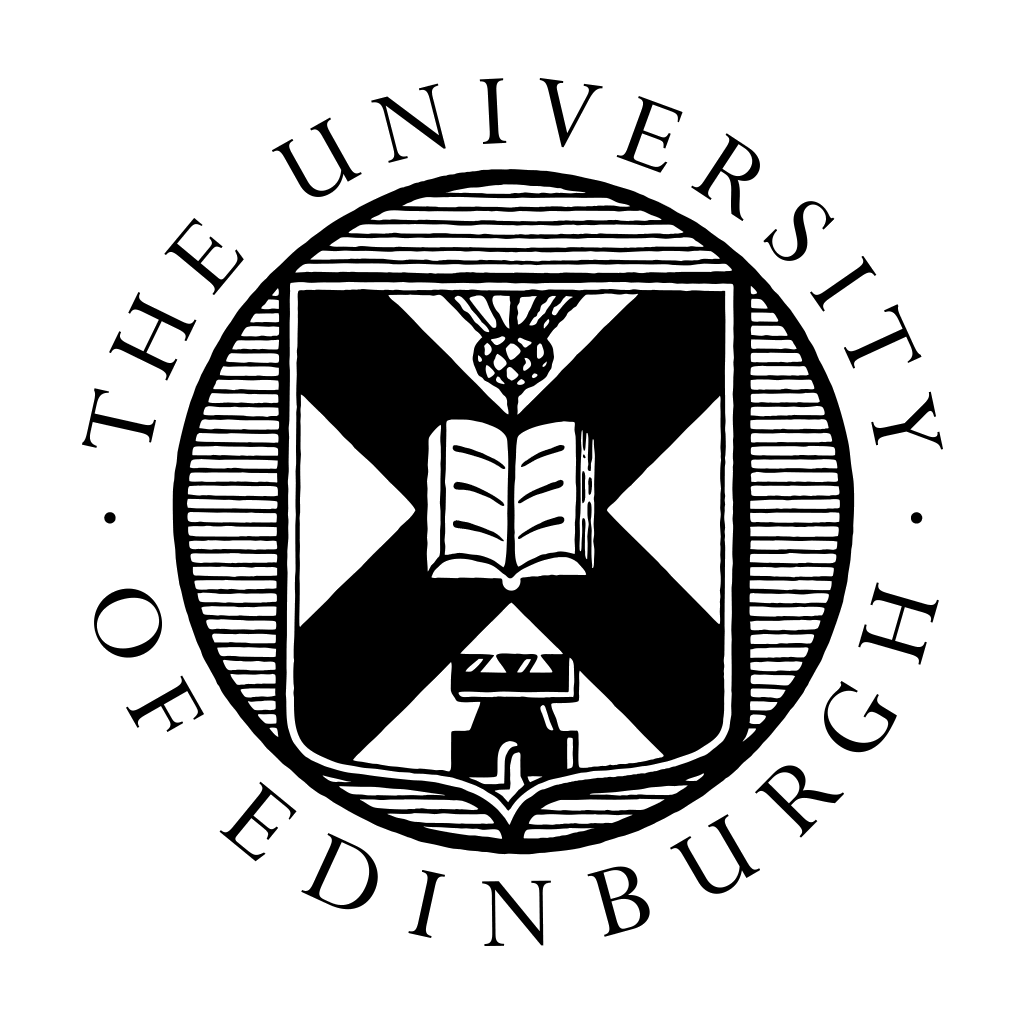 Library Academic Support Team
How much of the literature do you read?
Read literature reviews or works of a similar type of study to yours.
 
You will begin see the same references in your search results lists. 
The references cited in useful papers will (hopefully) begin to look familiar.
Reviewing the literature systematically combines well focussed research question and search strategy with rigorous appraisal and synthesis of the literature. Someone reading the review should be able to repeat it.
Evaluating information
Be aware of different perspectives of an argument.
Test the accuracy and soundness of claims made. 
Assess the accuracy and soundness of evidence used for those claims.
Look for, and assess, assumptions made in a text.
https://edinburgh-uk.libguides.com/micromasters/evaluating-information
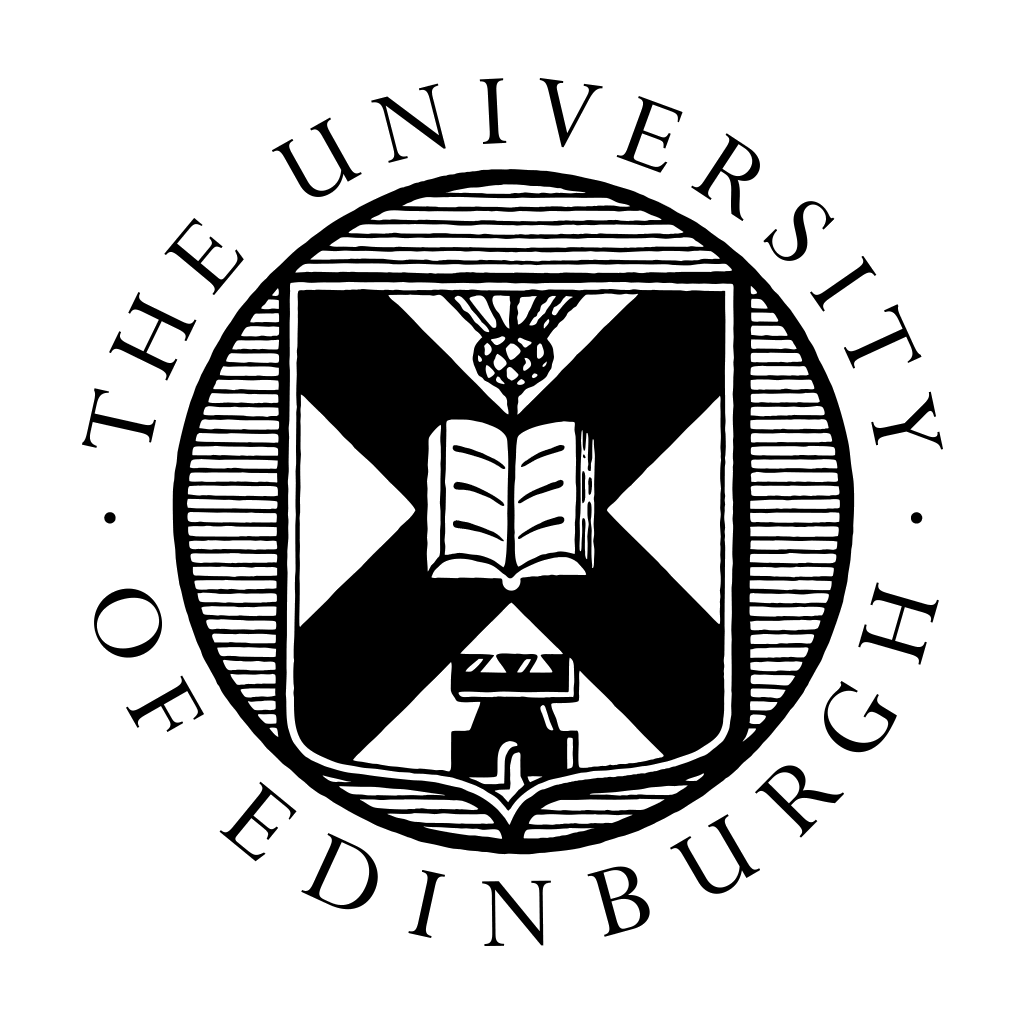 Library Academic Support Team
Help
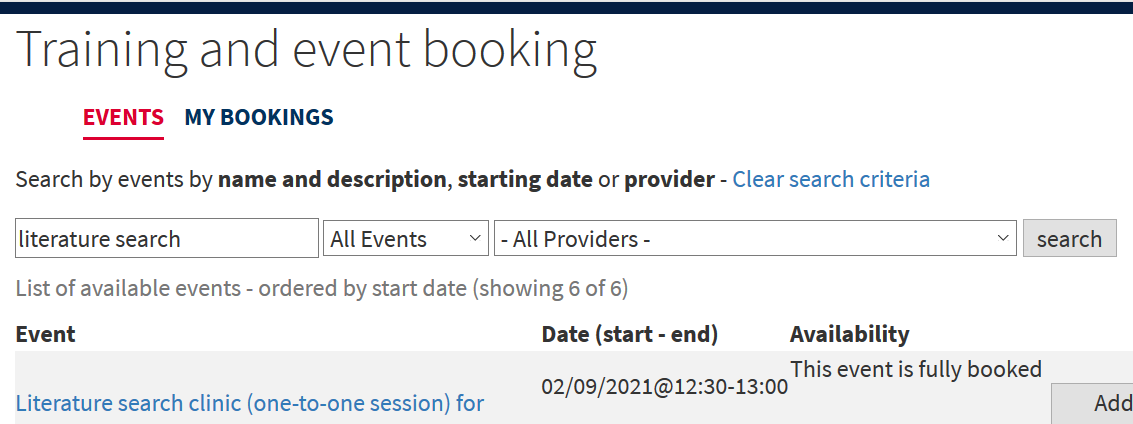 Literature Search Clinics – one to one sessions.
Library Subject Guides include contact details for your Academic Support Librarian.
www.ed.ac.uk/is/subject-guides
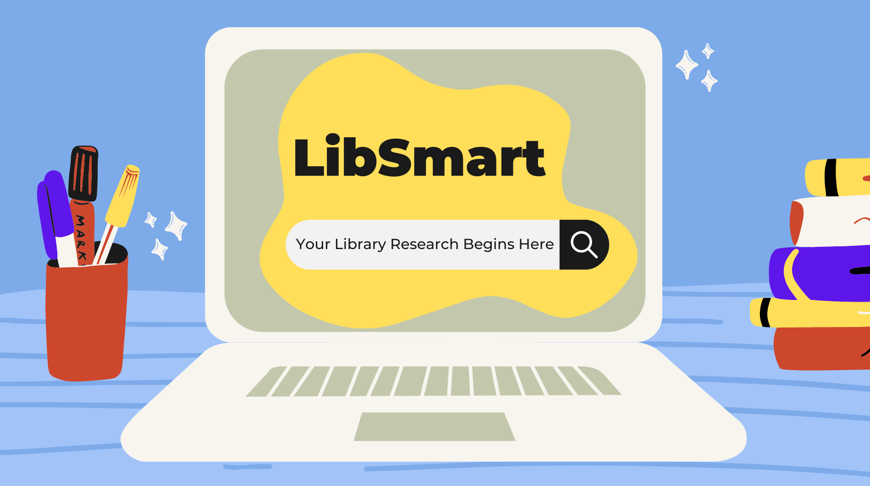 LibSmart - Self-enrol information literacy course on Learn
www.ed.ac.uk/is/libsmart
IS Skills Development courses and the online manuals
www.ed.ac.uk/is/skills
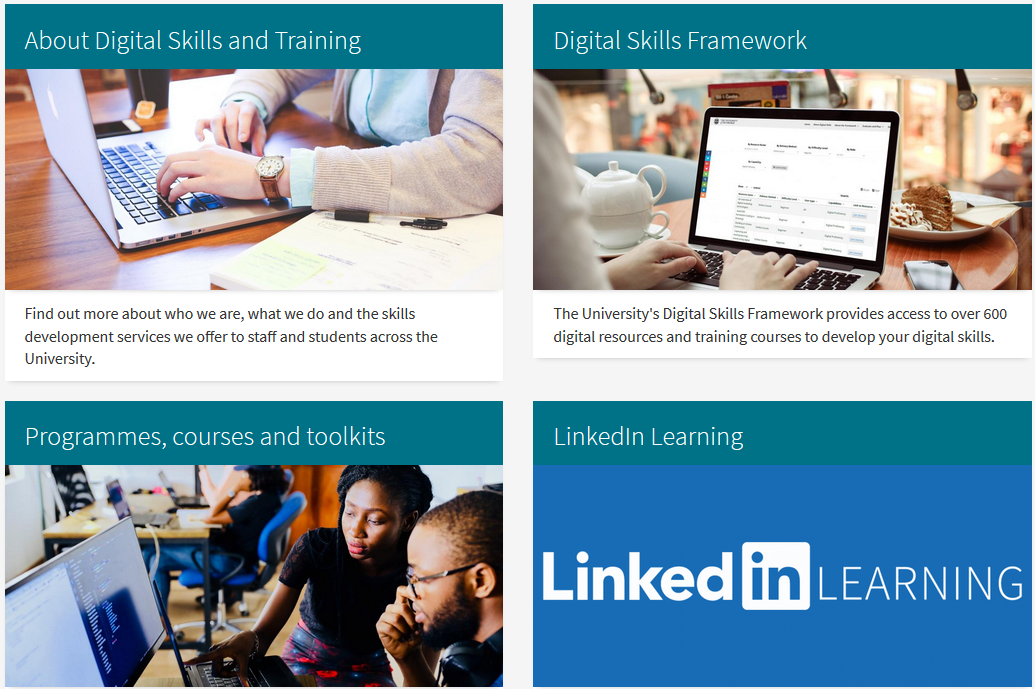 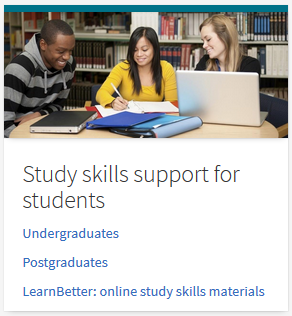 Institute for Academic Development resources by degree and career role
www.ed.ac.uk/iad